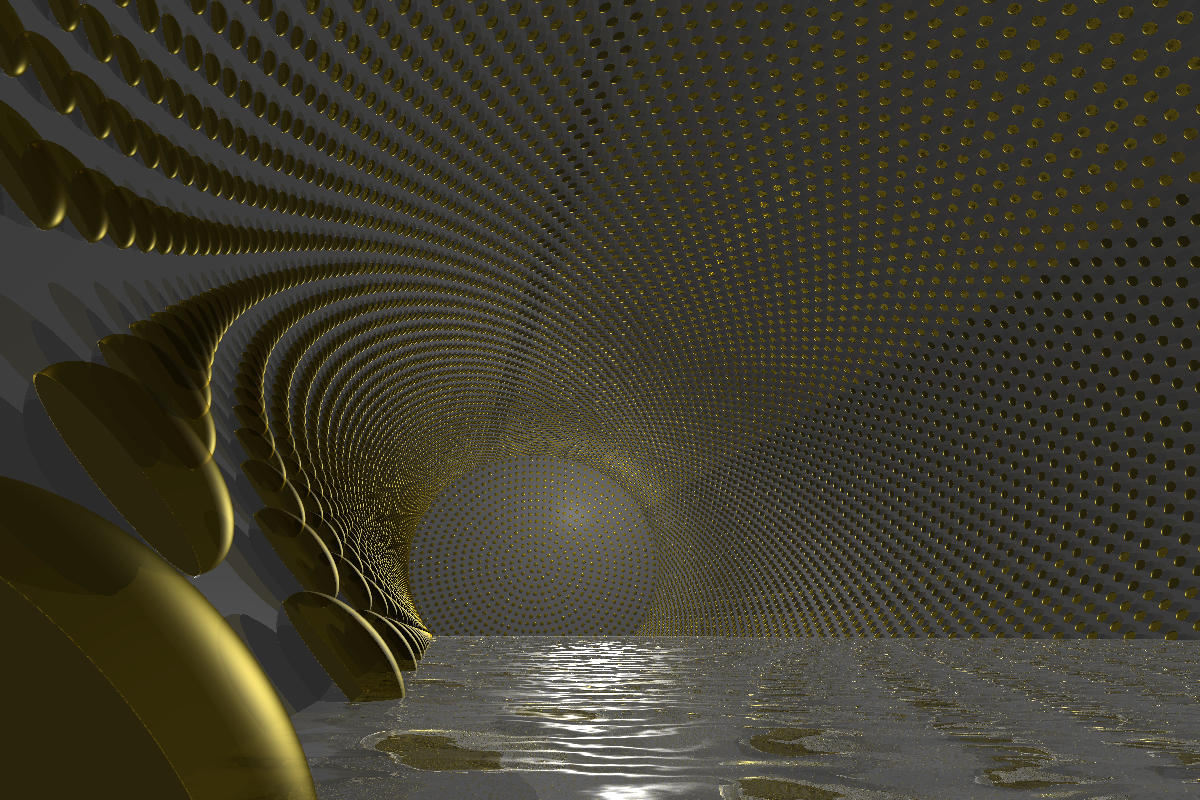 LENAwith a focus on photosensor R&D
Marc Tippmann
for the LENA working group

Project X Physics Study 2012, Fermilab
2012/06/20
[Speaker Notes: shortoverview photodetection hardware, that is, the optical module for LENA project]
LENA
Overview
Marc Tippmann 
	Technische Universität München
1/20
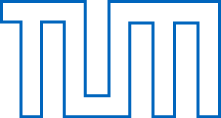 Overview
LENA
Physics potential
Marc Tippmann 
	Technische Universität München
2/20
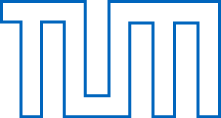 Neutrino physics: Status
Astroparticle physics
	Galactic supernova neutrinos
	Diffuse supernova neutrinos
	Solar neutrinos
	High-energy neutrinos
	Cosmological neutrinos
	Atmospheric neutrinos
	Dark Matter annihilation/decay
Particle physics
Neutrino properties
m1
Δm122
Δm232
Mass hierarchy
Majorana / Dirac
ϑ12
ϑ23
ϑ13
Sterile neutrinos
δCP
Baksan
SNO+
Borexino, SNO+
KamLAND
SNO+
Double Chooz, Daya Bay, RENO
Geophysics
	Geoneutrinos
Borexino, KamLAND, SNO+
Liquid scintillator detectors so far have made great contributions already with relatively small target masses: 
	Baksan (330t), KamLAND (1kt),       	Borexino (280t), Double Chooz (8.3t), Daya 	Bay (20t), RENO (16t)
	near future: SNO+ (780t)

What could we achieve with a 50kt detector?
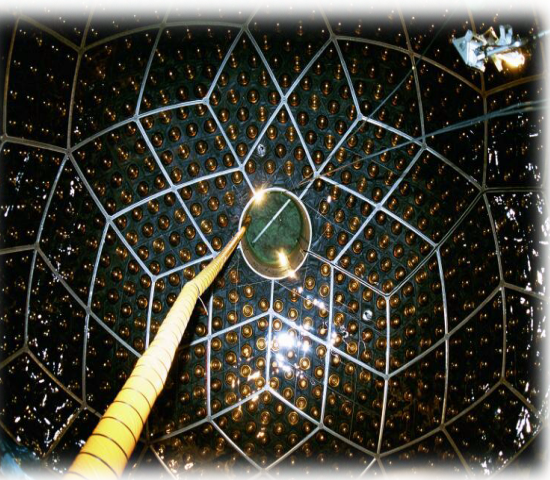 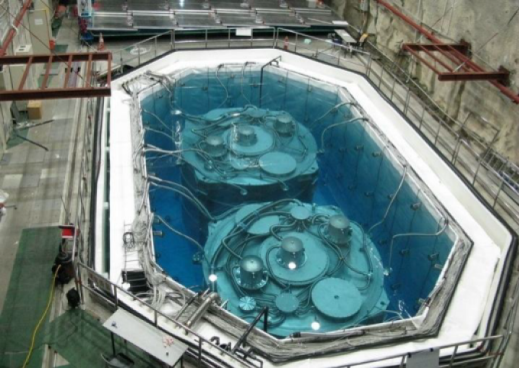 [Speaker Notes: andere experimente
LSc: borexino + kamland very successful: theta12, dm12, solar nus geo nus, DC, dayabay, reno -> what can we do with a 50kt Lsc?
LSD thr lower +upper -> durchstreichen / x davor, haken, wo geht]
LENA
Physics potential
Marc Tippmann 
	Technische Universität München
2/20
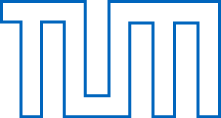 Neutrino physics: Possible contributions from LENA
Astroparticle physics
	Galactic supernova neutrinos
	Diffuse supernova neutrinos
	Solar neutrinos
	High-energy neutrinos
	Cosmological neutrinos
	Atmospheric neutrinos
	Dark Matter annihilation/decay
Particle physics
Neutrino properties
m1
Δm122
Δm232
Mass hierarchy
Majorana / Dirac
ϑ12
ϑ23
ϑ13
Sterile neutrinos
δCP
Geophysics
	Geoneutrinos
Artificial sources
	Neutrino beam
	Radioactive neutrino source
	Pion decay-at-rest beam
	Reactor neutrinos
Nucleon decay
LENA
	Low 
	Energy 
	Neutrino 
	Astronomy
[Speaker Notes: andere experimente
LSc: borexino + kamland very successful: theta12, dm12, solar nus geo nus, DC, dayabay, reno -> what can we do with a 50kt Lsc?
LSD thr lower +upper -> durchstreichen / x davor, haken, wo geht]
LENA
Physics potential
Marc Tippmann 
	Technische Universität München
3/20
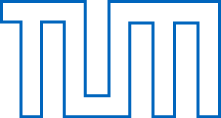 Physical goals: Natural sources
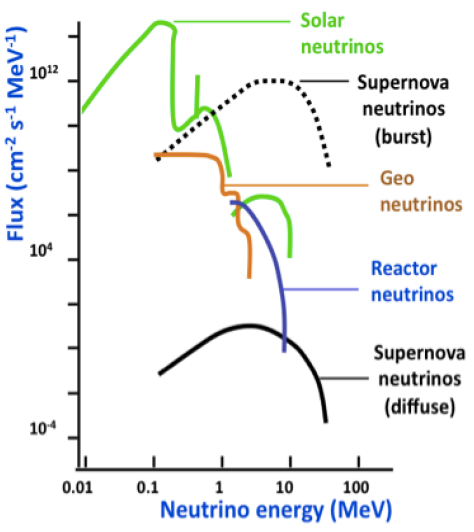 Galactic supernova neutrinos: Observe neutronisation burst, time-resolved cooling phase, separation of core collapse supernova models, trigger for gravitational wave detectors, possibly mass hierarchy, θ13
Diffuse supernova neutrinos: First detection, average SN neutrino spectrum 
Solar neutrinos: 7Be precision measurement: 5400events/day → small time fluctuations, CNO + pep, MSW effect
Atmospheric neutrinos: Precise measurement of Δm232, θ23, potentially mass hierarchy
Indirect dark matter search: Via abundances in neutrino spectrum, sensitive to masses ≈10-100MeV
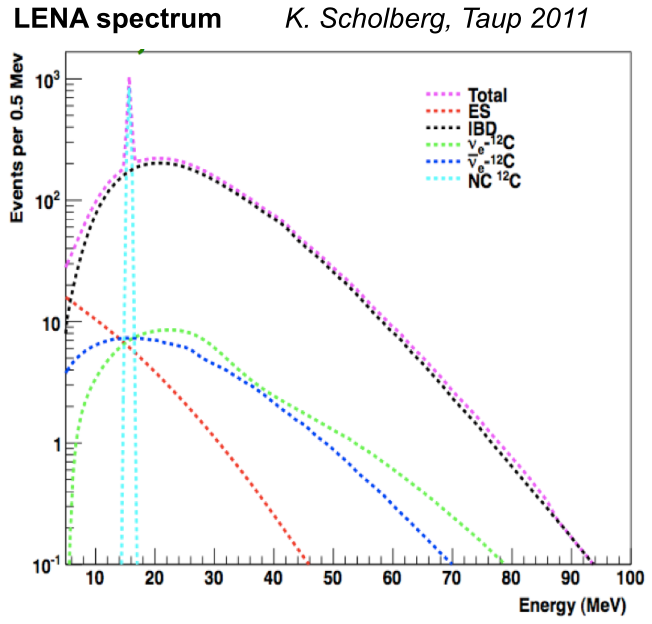 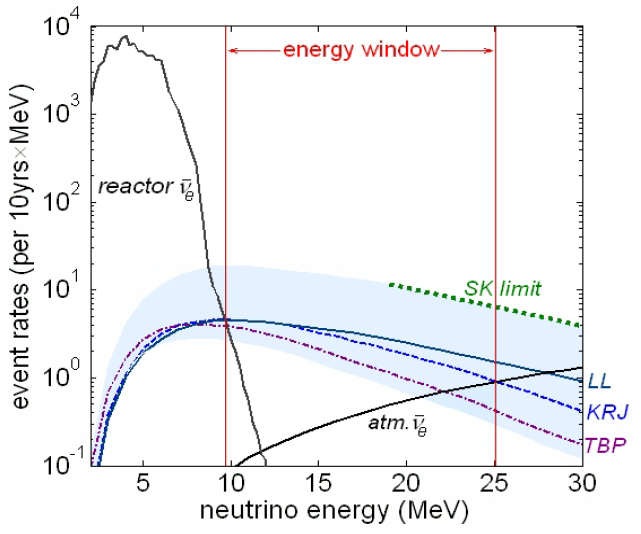 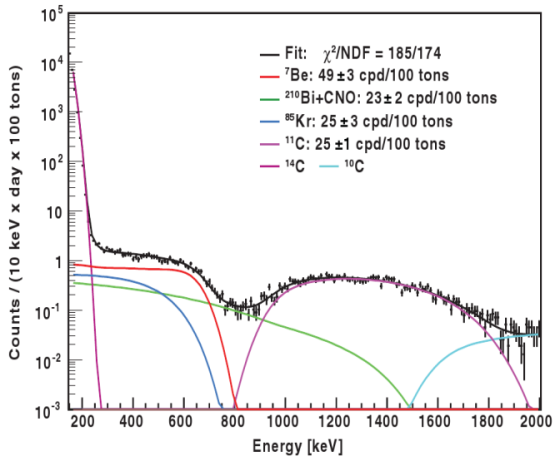 Diffuse SN ν
Galactic SN ν
Solar ν
[Speaker Notes: Use neutrinos to study sources]
LENA
Physics potential
Marc Tippmann 
	Technische Universität München
4/20
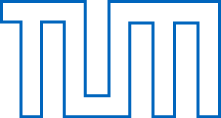 Physical goals: Natural sources
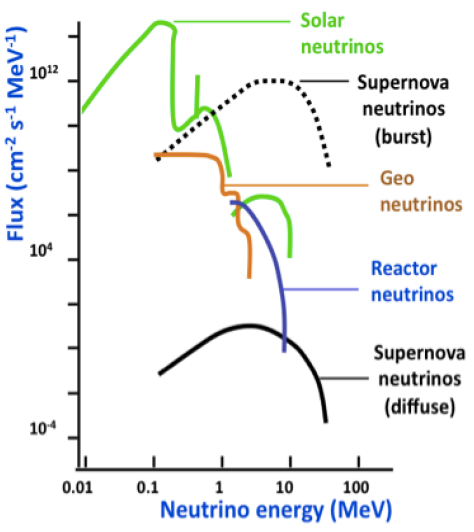 Geoneutrinos: Determine U/Th decay contribution to earth heat production to 1%, ratio of U/Th contribution to 5%
Proton decay:  High detection efficiency (≈68%) for p → K+ν decay channel → τp,partial> 4∙1034 years  (90% C.L.) for 10years no events observed
ˉ
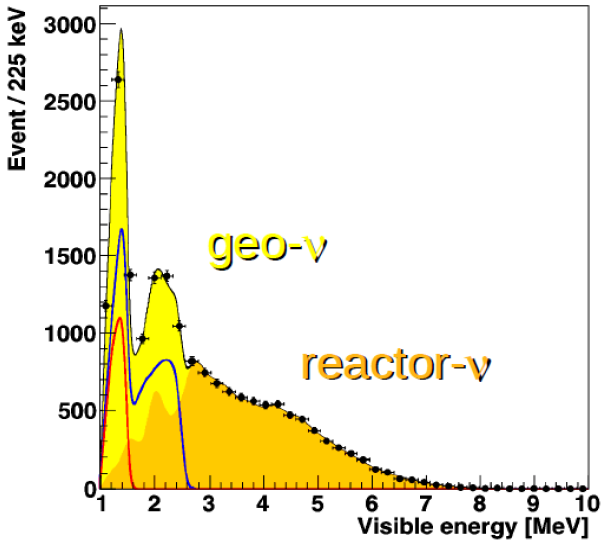 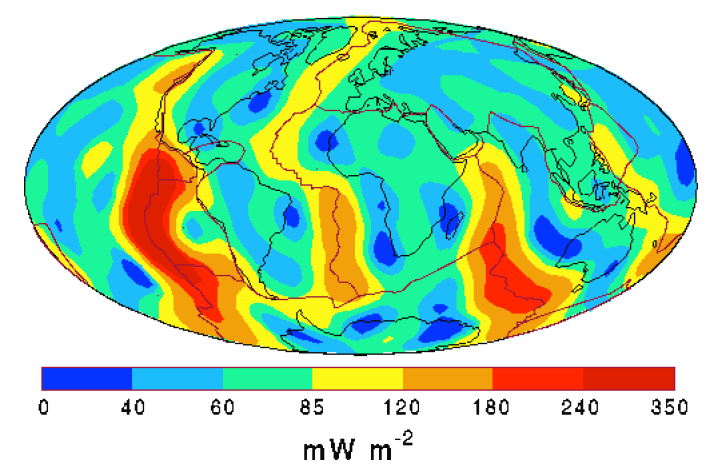 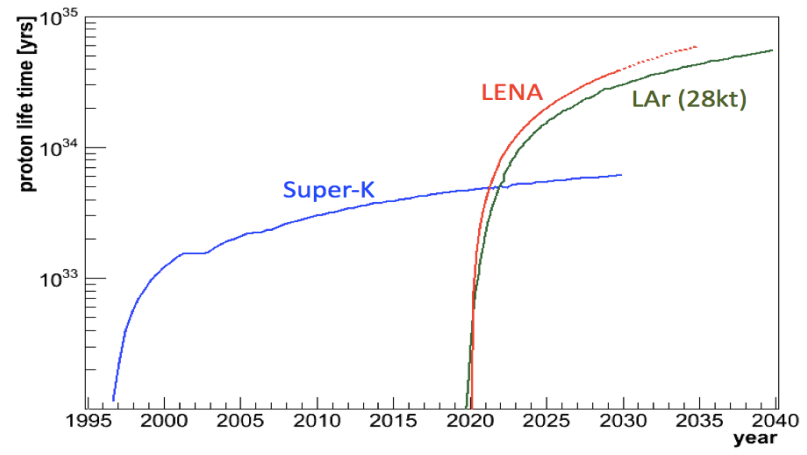 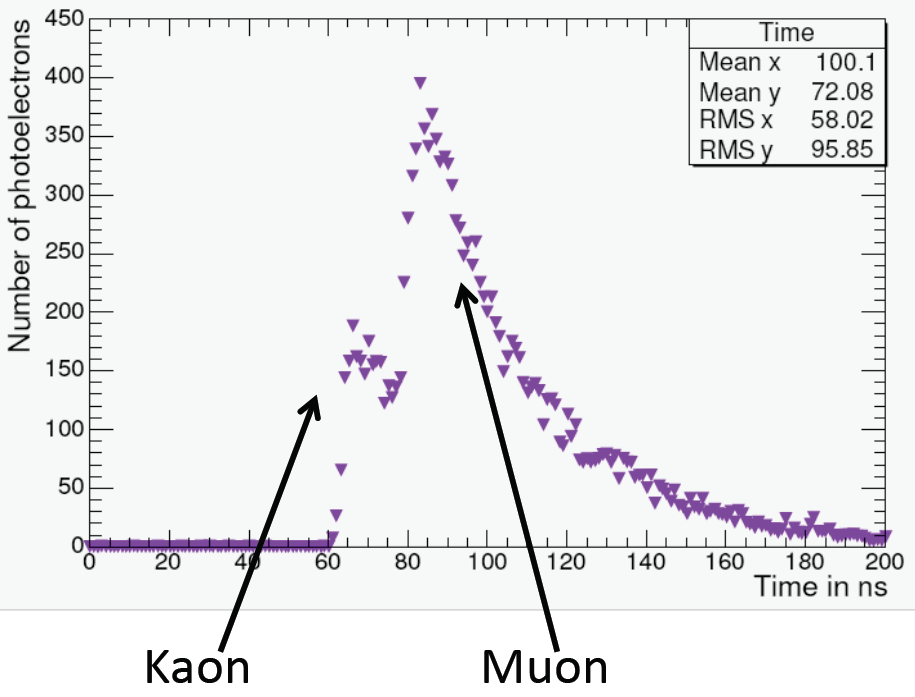 proton decay
proton decay
[Speaker Notes: Use neutrinos to study sources
plan to increase bg free observation time by Pi0-e- discrimination algorithm using BDT -> maybe ~ 1*10^35yrs achievable]
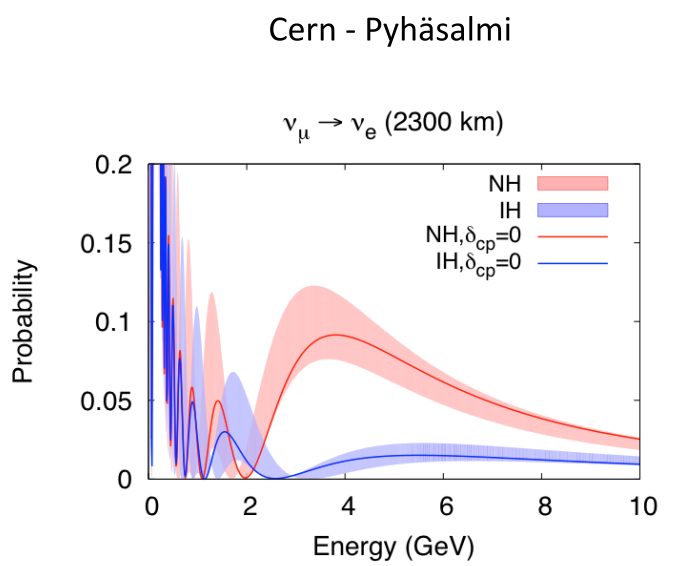 LENA
Physics potential
Marc Tippmann 
	Technische Universität München
5/20
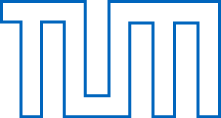 Physical goals: Artificial sources
mass hierarchy
Conventional νμ beam CERN-Pyhäsalmi (2300km, maximum at 4-5GeV): 			    	Mass hierarchy with > 5σ in 10 years, precision 	measurement of θ13+ θ23, possibly δCP
Electron capture neutrino source: 	                    	Sterile neutrinos: 
		51Cr 5MCi 55days → sin2(2θ14) < 7∙10-3 with 90%C.L. 		  10∙55days → < 2.2∙10-3
		θ13
Pion decay-at-rest: 		                         	δCP: 10 years → 42% coverage with > 3σ
Reactor antineutrinos (Fréjus site): 	                     	Δm122 ≈1%, θ12≈10%
GeV
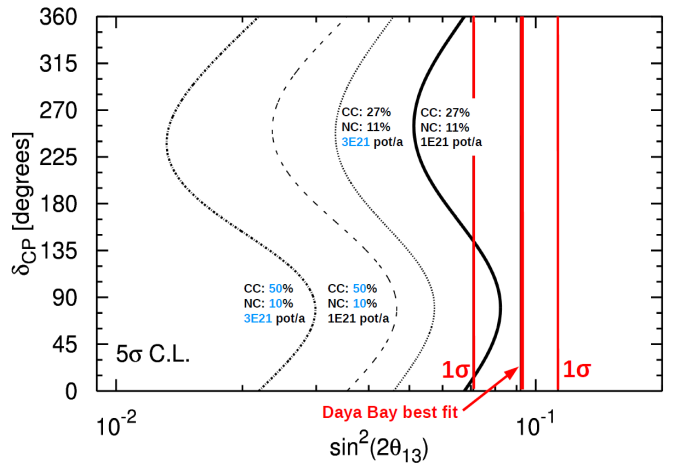 mass hierarchy
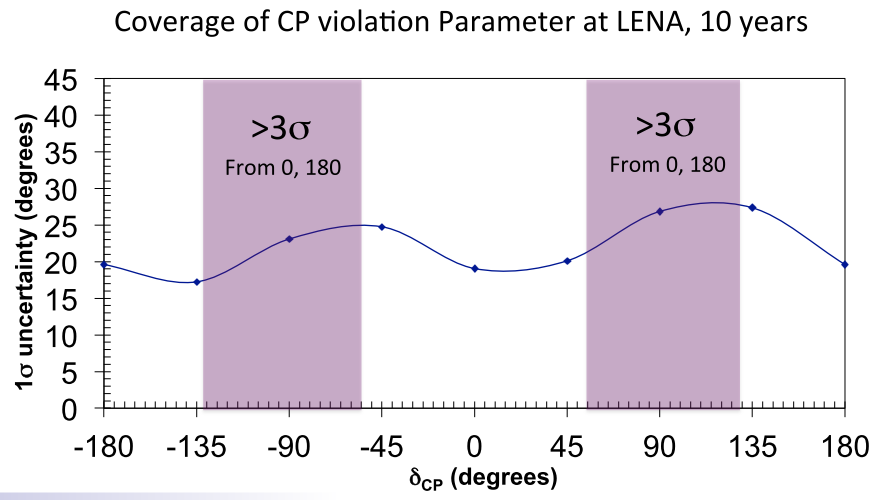 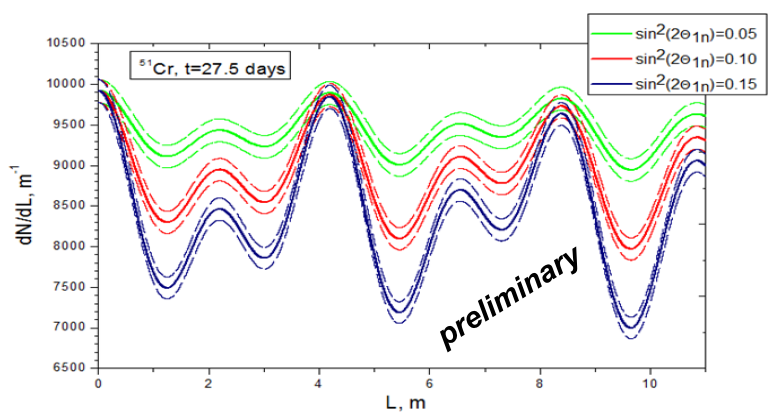 pion decay-at-rest
sterile ν
[Speaker Notes: Use sources to study neutrinos]
LENA
Detector layout
Marc Tippmann 
	Technische Universität München
6/20
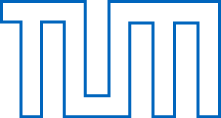 LENA detector layout
Electronics hall
	20m height
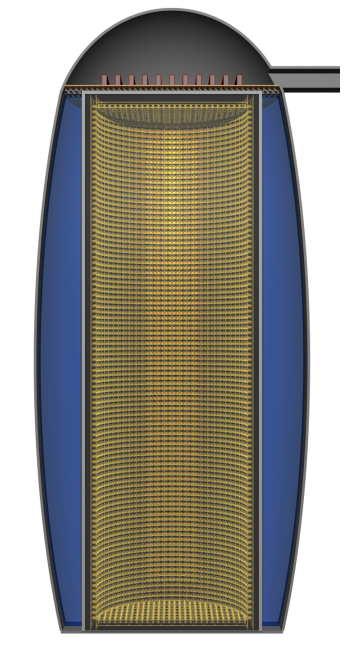 Liquid scintillator
	LAB + 3g/l PPO + 20mg/l bis-MSB
	Active volume: 50.8kt
Top muon veto
	Vertical muon tracking
Concrete tank 
	Covered with steel sheets
	r = 16m, h = 100m,            	wall thickness 60cm
	Total mass: 69.1kt LAB
Water Cherenkov muon veto 133kt, min. thickness 2m
	Fast neutron shield, 	inclined muons
	2000 12“-PMTs (encaps.)
PMT support structure
	Inner face at r = 14m, h = 96m 
	30,000 Optical Modules:           Contains 12“-PMT, light 	concentrator, buffer liquid
	30% optical coverage
	Optical shielding from tank
Cavern
	Elliptical cross-section 	from above
	220,000m³
Rock overburden: 4000 mwe
Detector lifetime foreseen: > 30 years
[Speaker Notes: PSS: thickness 1m]
LENA
Physics potential
Marc Tippmann 
	Technische Universität München
7/20
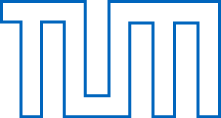 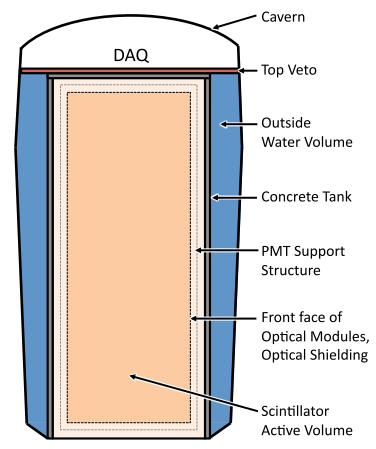 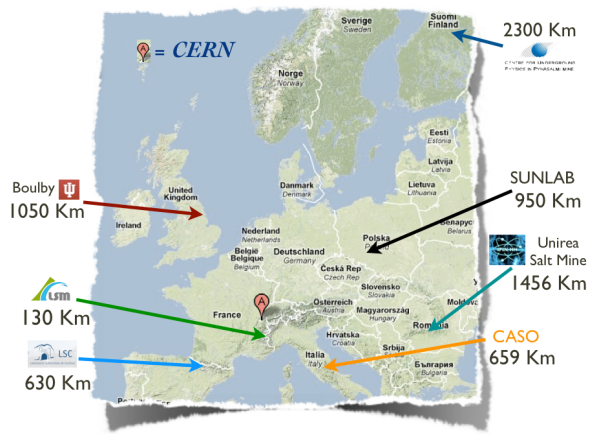 Technical demands
Site:  	4000mwe rock overburden, cavern 	excavation + stability, reactor neutrinos, 	neutrino beam → LAGUNA design study
Tank: 	Shape, water shielding, buffer, optical 	shielding, radiopurity, chemical compatibility, 	cost
Construction:   Excavation, instrumentation, 	purification, filling + liquid handling
Scintillator:   Light yield, scattering + absorption 	lengths, fast, particle identification, 	radiopurity, lifetime, toxicity, flammability
Photosensors:   Optical coverage, detection 	properties, homogeneity of p.e. yield, low 	background materials, pressure, chemical 	compatibility, lifetime, cost
Electronics:   Pulse shape, event rates, number of 	channels, cabling, sensor arrays, cost
Operation:   Calibration, convection, cooling,               	N2-buffering, maintenance
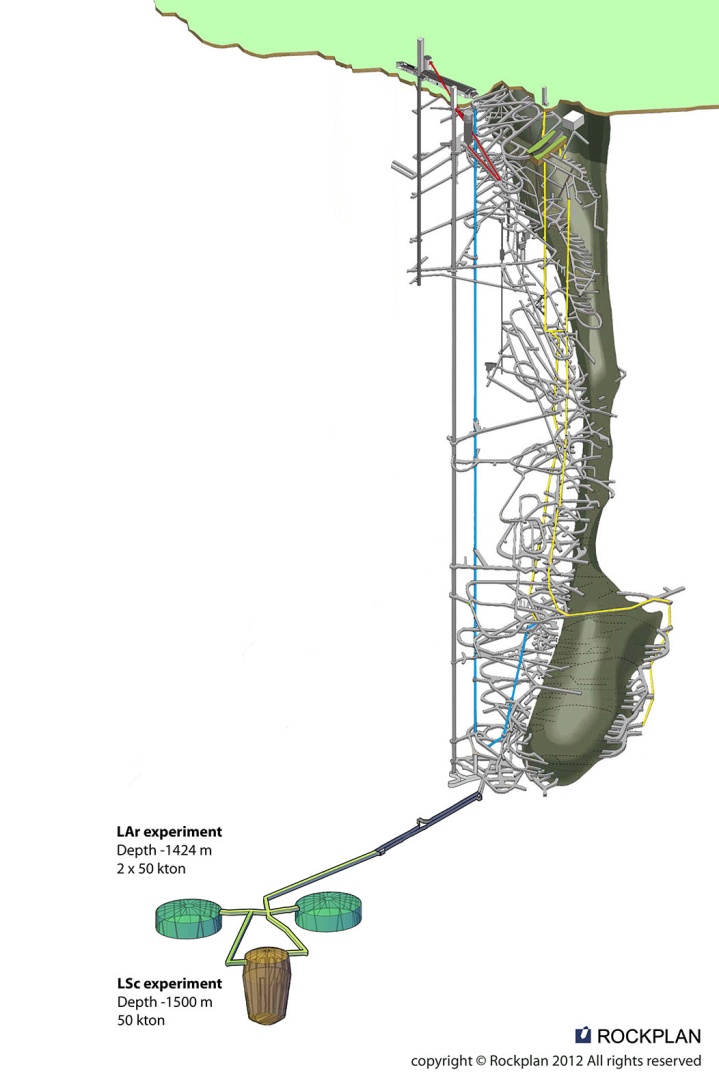 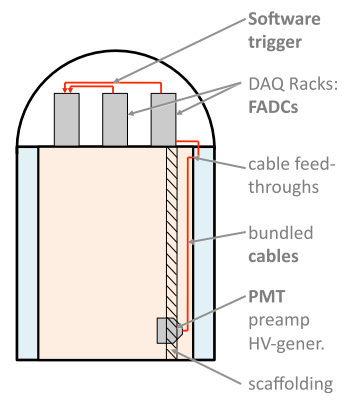 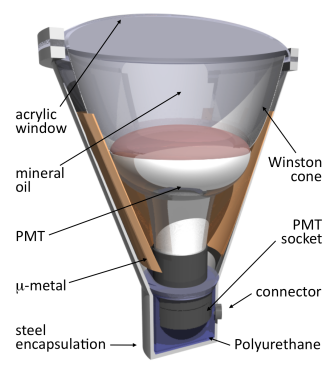 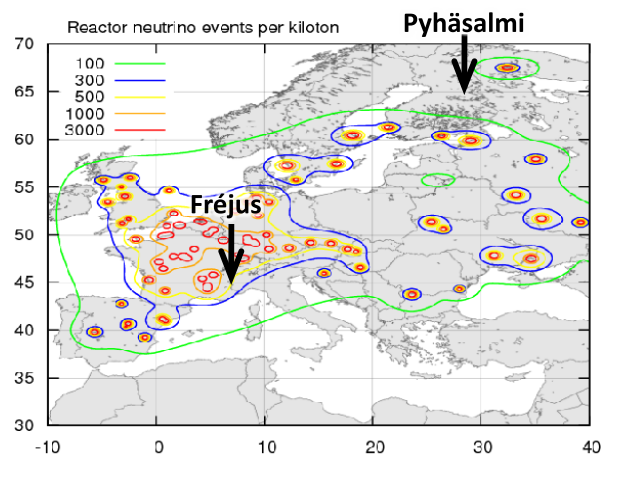 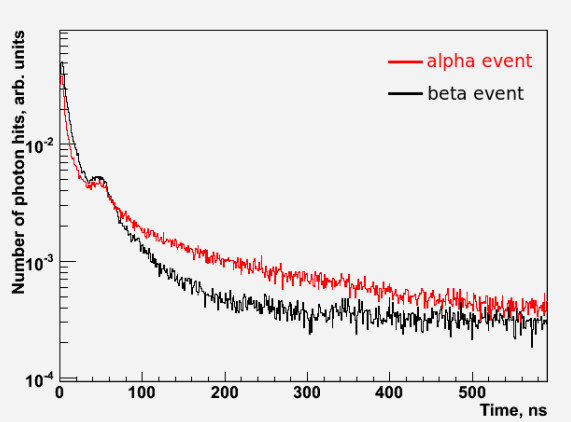 Most issues solved, necessary R&D under way   No showstoppers
LENA
Physics potential
Marc Tippmann 
	Technische Universität München
8/20
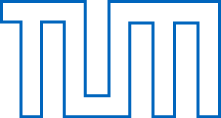 LENA White Paper published recently
More information can be found in the LENA White Paper
Watch out, already some changes: e.g. physical goals (mass hierarchy, pion decay-at-rest), 	concrete tank, buffer within optical module, simulations of pressure encapsulation 
	→ Recent talks
 	e.g.     Neutrino12, Lothar Oberauer, “Future liquid scintillator detectors“
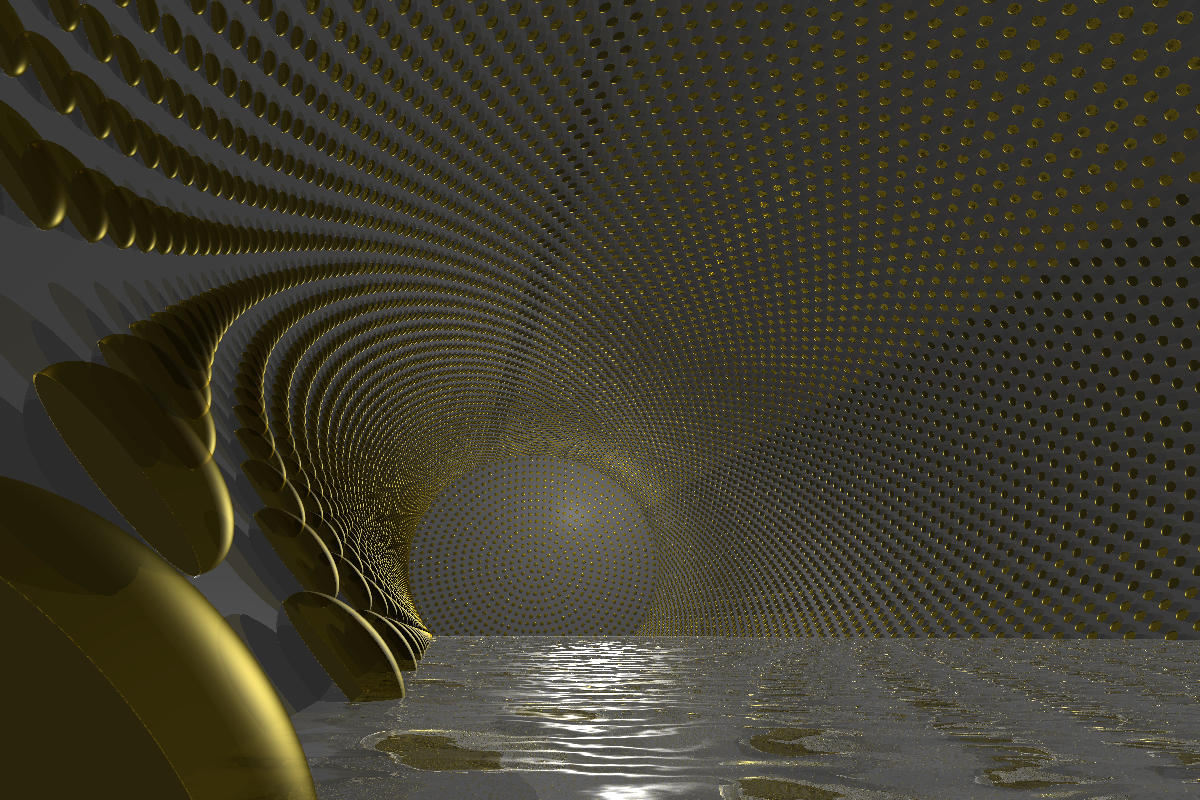 Photosensors
LENA
Photosensors  -  Requirements
Marc Tippmann 
	Technische Universität München
9/20
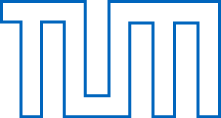 Which demands result from our physics agenda?
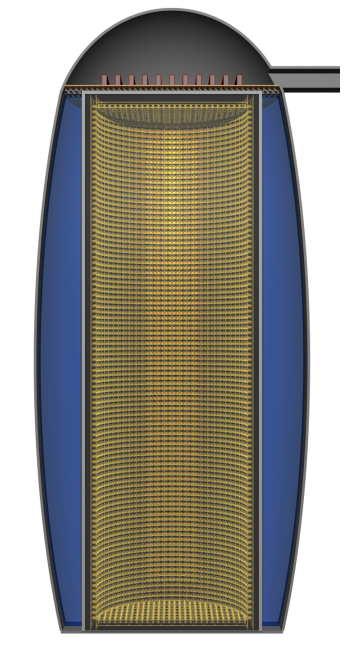 Event detection in liquid scintillator detectors: 
	Neutrino scatters off electron 
	→ 	Electron freed
 		→ 	Loses kinetic energy via excitation 		of scintillator molecules 
		→ 	Emit light at deexcitation
νe
e-
96m
28m
[Speaker Notes: absorption
to give an idea: for PMTs covering 30% of area ~50 – 1*10^6 detected photons]
LENA
Photosensors  -  Requirements
Marc Tippmann 
	Technische Universität München
9/20
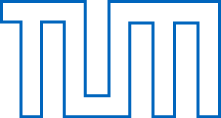 Which demands result from our physics agenda?
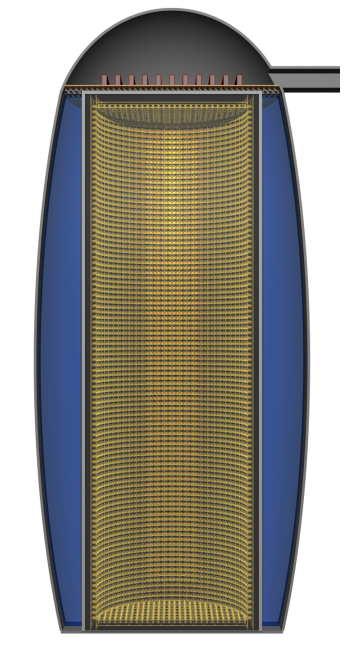 Event detection in liquid scintillator detectors: 
	Neutrino scatters off electron 
	→ 	Electron freed
 		→ 	Loses kinetic energy via excitation 		of scintillator molecules 
		→ 	Emit light at deexcitation

Low interaction cross-section 
	→ 	Big active volume
		→ 	Big surface (9700m²)
νe
Sensor requirements:
sensitive around 420nm
e-
pressure-withstanding, 
long-term reliability
low price/detector area
96m
28m
[Speaker Notes: absorption
to give an idea: for PMTs covering 30% of area ~50 – 1*10^6 detected photons]
LENA
Photosensors  -  Requirements
Marc Tippmann 
	Technische Universität München
9/20
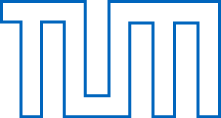 Which demands result from our physics agenda?
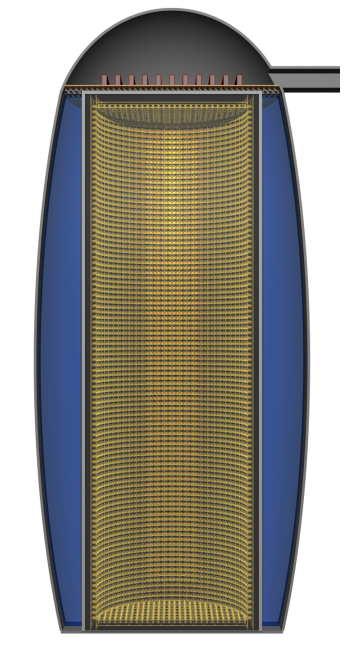 Event detection in liquid scintillator detectors: 
	Neutrino scatters off electron 
	→ 	Electron freed
 		→ 	Loses kinetic energy via excitation 		of scintillator molecules 
		→ 	Emit light at deexcitation

Low interaction cross-section 
	→ 	Big active volume
		→ 	Big surface (9700m²)

Deposited energies: 200keV - ≈20GeV 
	→ 	700 - 60∙106 photons arriving at  	photosensor surface

Low energies:   		   Only energy of event available to distinguish neutrino sources

High energies (e.g. neutrino beam):   	    Also directionality
νe
Sensor requirements:
sensitive around 420nm
e-
pressure-withstanding, 
long-term reliability
low price/detector area
96m
single photon detection, high detection efficiency, large dynamic range
good energy resolution
28m
low fake detections: dark count, afterpulsing 
good time resolution
[Speaker Notes: absorption
to give an idea: for PMTs covering 30% of area ~50 – 1*10^6 detected photons]
LENA
Photosensors  -  Requirements
Marc Tippmann 
	Technische Universität München
9/20
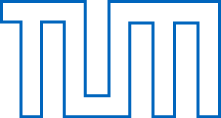 Which demands result from our physics agenda?
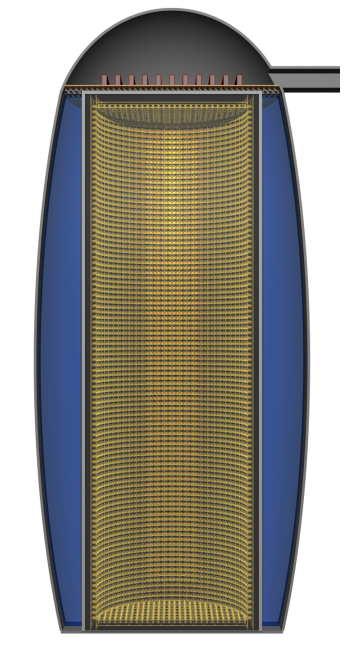 Event detection in liquid scintillator detectors: 
	Neutrino scatters off electron 
	→ 	Electron freed
 		→ 	Loses kinetic energy via excitation 		of scintillator molecules 
		→ 	Emit light at deexcitation

Low interaction cross-section 
	→ 	Big active volume
		→ 	Big surface (9700m²)

Deposited energies: 200keV - ≈20GeV 
	→ 	700 - 60∙106 photons arriving at  	photosensor surface

Low energies:   		   Only energy of event available to distinguish neutrino sources

High energies (e.g. neutrino beam):   	    Also directionality

Background (radioactivity inside + outside of detector, atmospheric muons, …); neutrino beam 
	→ 	Event reconstruction
νe
Sensor requirements:
sensitive around 420nm
e-
pressure-withstanding, 
long-term reliability
low price/detector area
96m
single photon detection, high detection efficiency, large dynamic range
good energy resolution
28m
low fake detections: dark count, afterpulsing 
good time resolution
low radioactivity
[Speaker Notes: absorption
to give an idea: for PMTs covering 30% of area ~50 – 1*10^6 detected photons]
LENA
Photosensors  -  Requirements
Marc Tippmann 
	Technische Universität München
10/20
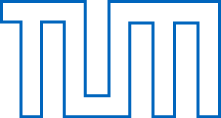 How can we obtain limits for the sensor requirements?
First estimate through comparison with previous liquid scintillator experiments (Borexino, KamLAND, DoubleChooz) 
Improve values of limits via geant4 Monte Carlo simulations
Determine influence of sensor properties on overall detector behavior
If detector properties needed to achieve physics goals are known → can infer demands on sensor
LENA
Photosensors  -  Requirements
Marc Tippmann 
	Technische Universität München
10/20
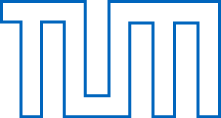 How can we obtain limits for the sensor requirements?
First estimate through comparison with previous liquid scintillator experiments (Borexino, KamLAND, DoubleChooz) 
Improve values of limits via geant4 Monte Carlo simulations
Determine influence of sensor properties on overall detector behavior
If detector properties needed to achieve physics goals are known → can infer demands on sensor

MC studies in progress, first results:
Position and energy resolution  (Dominikus Hellgartner)
Timing uncertainty:
First simulations, still fighting some problems with small timing uncertainties
First impression: no big influence
Dark Noise: 
No big influence for energies around 1MeV or bigger
For 200keV position + energy resolution ≈30% worse

α/β-discrimination  (Randolph Möllenberg)
Dark Noise:
Strong influence on efficiency
Late Pulses + Fast Afterpulses
Negligible effect
Winston Cones (50° opening angle)
Improve separation by a factor of two
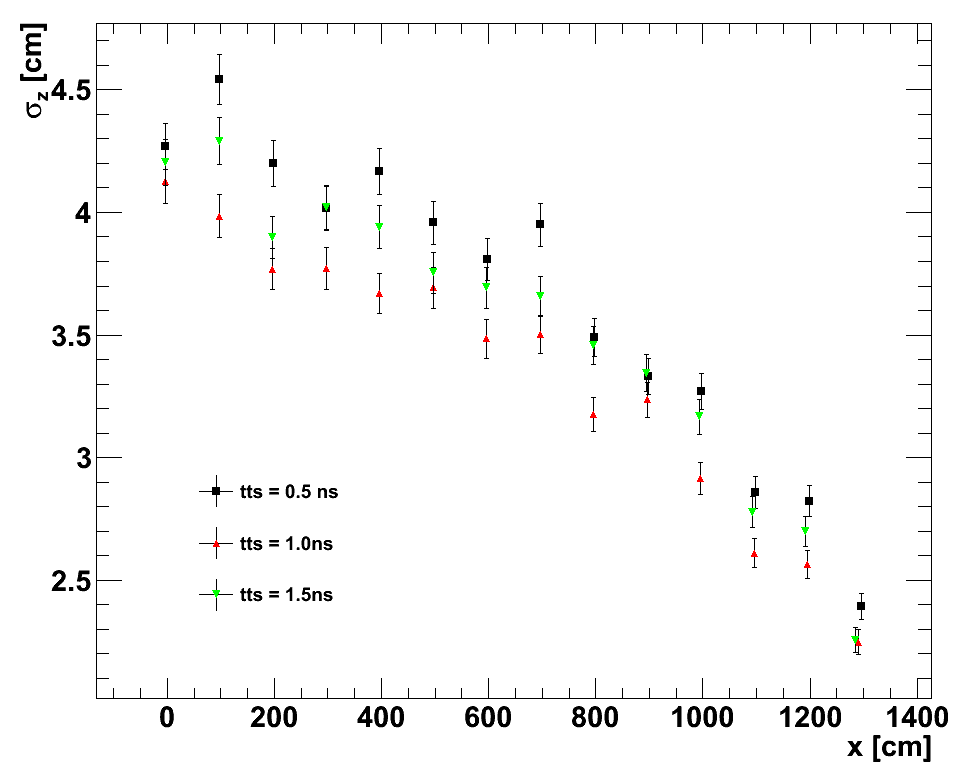 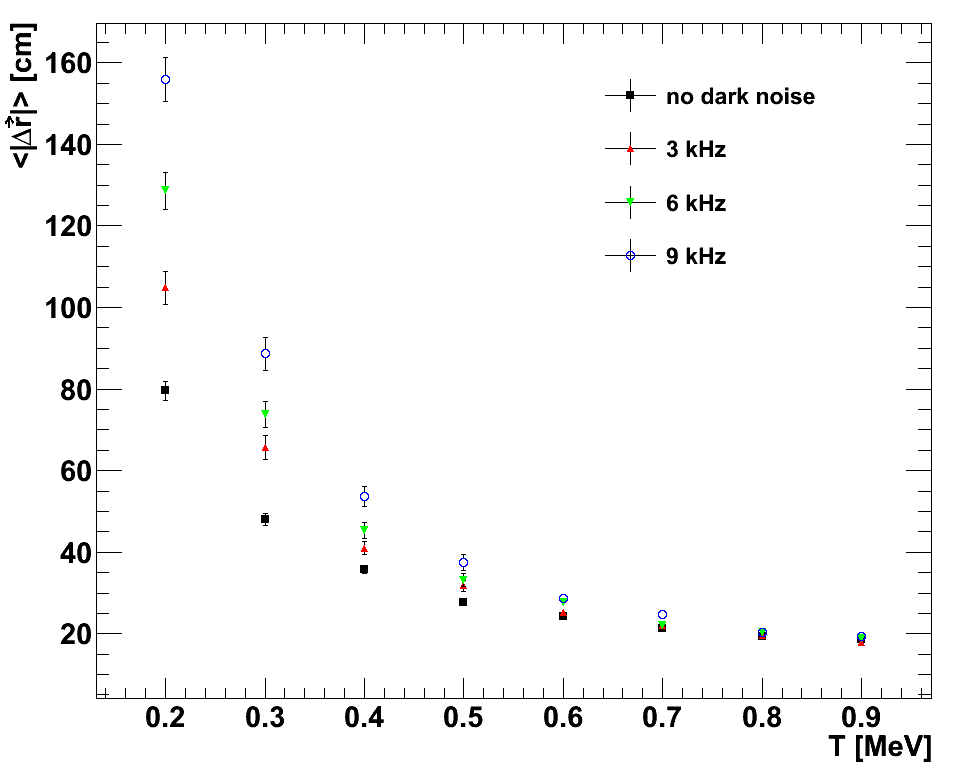 LENA
Photosensors  -  Requirements
Marc Tippmann 
	Technische Universität München
11/20
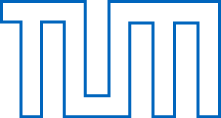 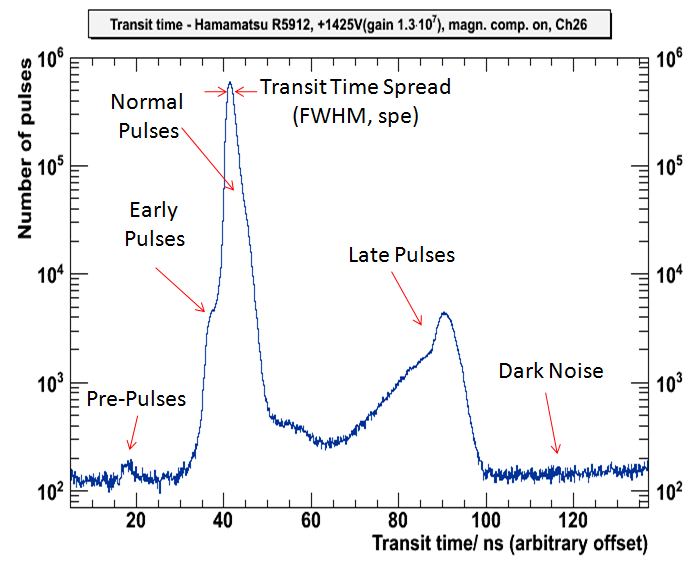 First MC results:
possibly higher value allowed
probably needs to be increased
order of magnitude correct for big sensors;          currently simulating with different trigger layout to establish value for SiPMs
can be increased
LENA
Photosensors  -  Candidate photosensors
Marc Tippmann 
	Technische Universität München
12/20
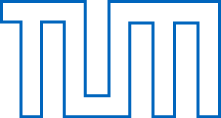 Which photosensors can fulfill the requirements?

Photomultipliers (PMTs)
Fulfill all requirements
→ 	Sensor of choice at the moment


Which sensors could fulfill them?

Si-Photomultipliers (SiPMs): 
Better energy resolution, time resolution, detection 	                       efficiency
Dark count possibly too high
→	Study in detail 

Hybrid detectors / New sensors
Crucial question: Available in high quantities in time for construction? 
Possibly yes: 	QUASAR, X-HPD, HAPD, QUPID
Probably not: 	Abalone, LAPPD
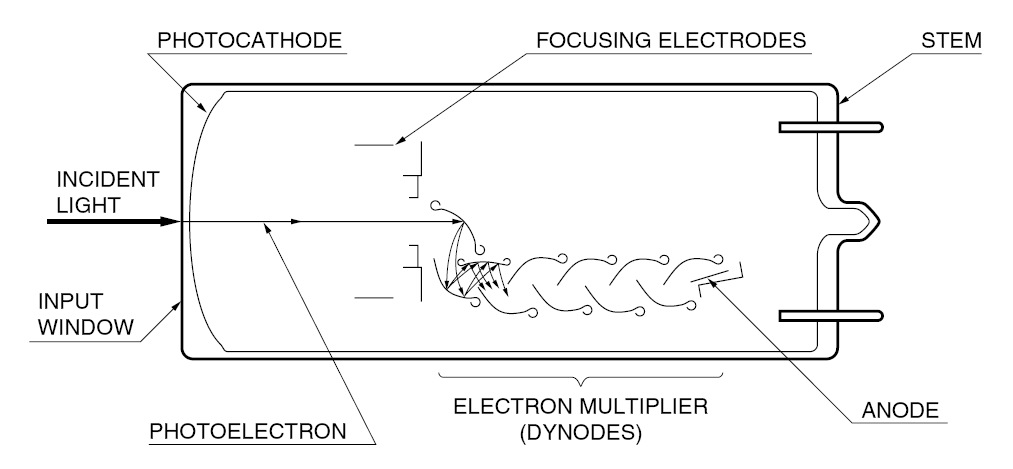 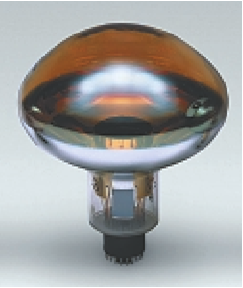 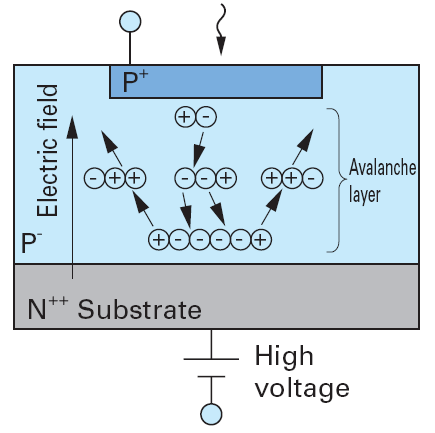 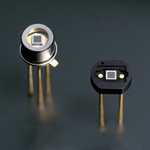 [Speaker Notes: SiPMs DN -> need HE physics trigger logic]
LENA
Photosensors  -  Candidate photosensors
Marc Tippmann 
	Technische Universität München
13/20
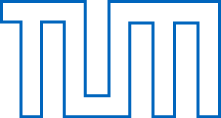 Which sensors could fulfill the requirements?
Favored sensor at the moment: PMTs
New models are most promising:
Hamamatsu  R11780 (12“)
good transit time spread, by now high quantum efficiency, still high afterpulsing(?), high pressure tolerance; 100 prototypes built so far
Electron Tubes Enterprises  D784 (11“)
designed from scratch for good performance + high pressure tolerance, so far only dummies for pressure tests

Existing models:
Hamamatsu R6594 (5“), R5912 (8“), R7081 (10“), R7250 (20“)
Electron Tubes Enterprises 9823 (5“), 9354 (8“)

Current design: Use either 11“/12“-PMTs (40k/31k PMTs in ID) or 8“ PMTs (68k PMTs in ID)
11-12“ should be at cost  optimum, 8“ proven technology


Need to find out missing characteristics for all candidate sensor types + measure properties of candidate PMT series to select optimum sensor
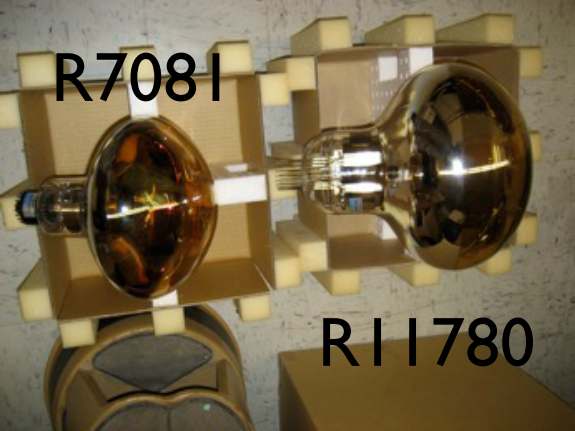 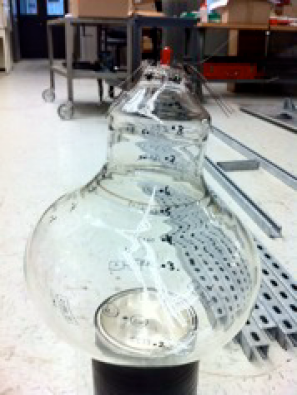 D784
[Speaker Notes: 11“ -> 40k PMTs in ID]
LENA
Photosensors  -  Measurement of sensor properties
Marc Tippmann 
	Technische Universität München
14/20
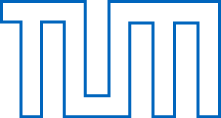 How can we determine the missing properties?
Measurements at the Borexino PMT testing facility  (INFN LNGS, Italy)

Light source: 30ps diode laser (410nm), diffusor mounted at ceiling
Magnetic field compensation
Measure up to 64 PMTs simultaneously with NIM electronics 
→ 	Transit time distribution, afterpulse time distribution, charge distribution, dark count

Measured until now 1 sample each of:
Hamamatsu: R6091(3“), R6594(5“), R5912(8“) and R7081(10“)
ETEL: 9351(8“)
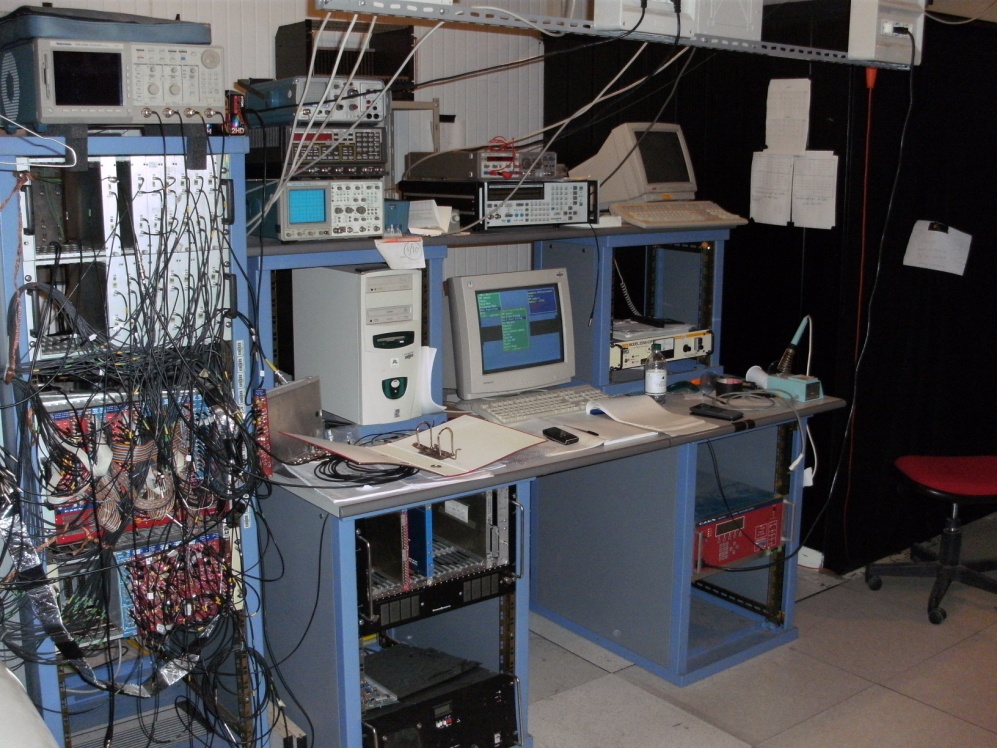 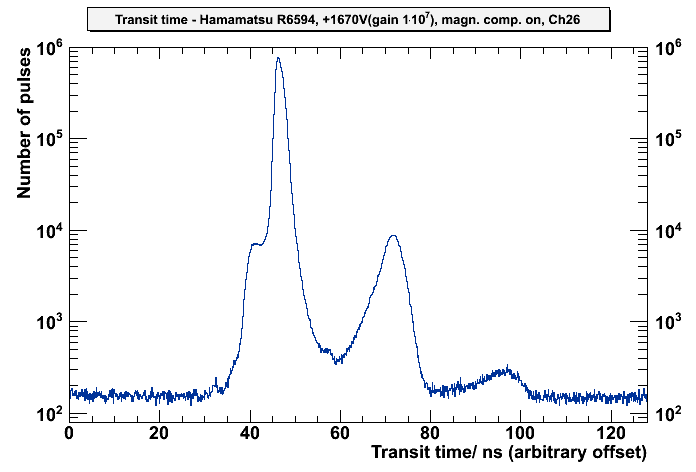 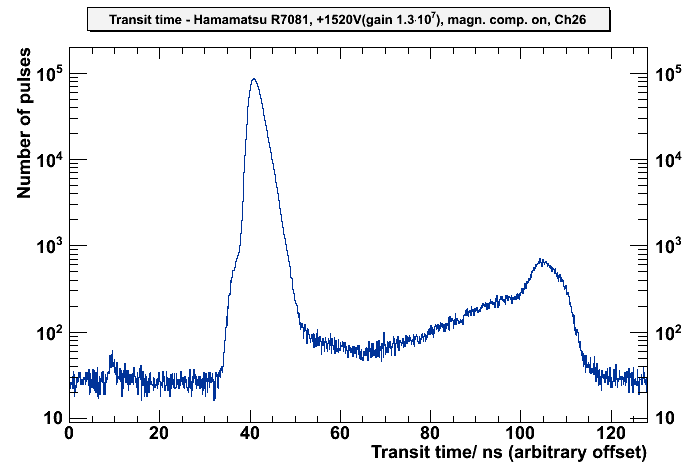 R7081
R6594
LENA
Photosensors  -  Measurement of sensor properties
Marc Tippmann 
	Technische Universität München
15/20
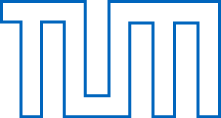 How can we determine the missing properties?Measurements at the Munich PMT testing facility
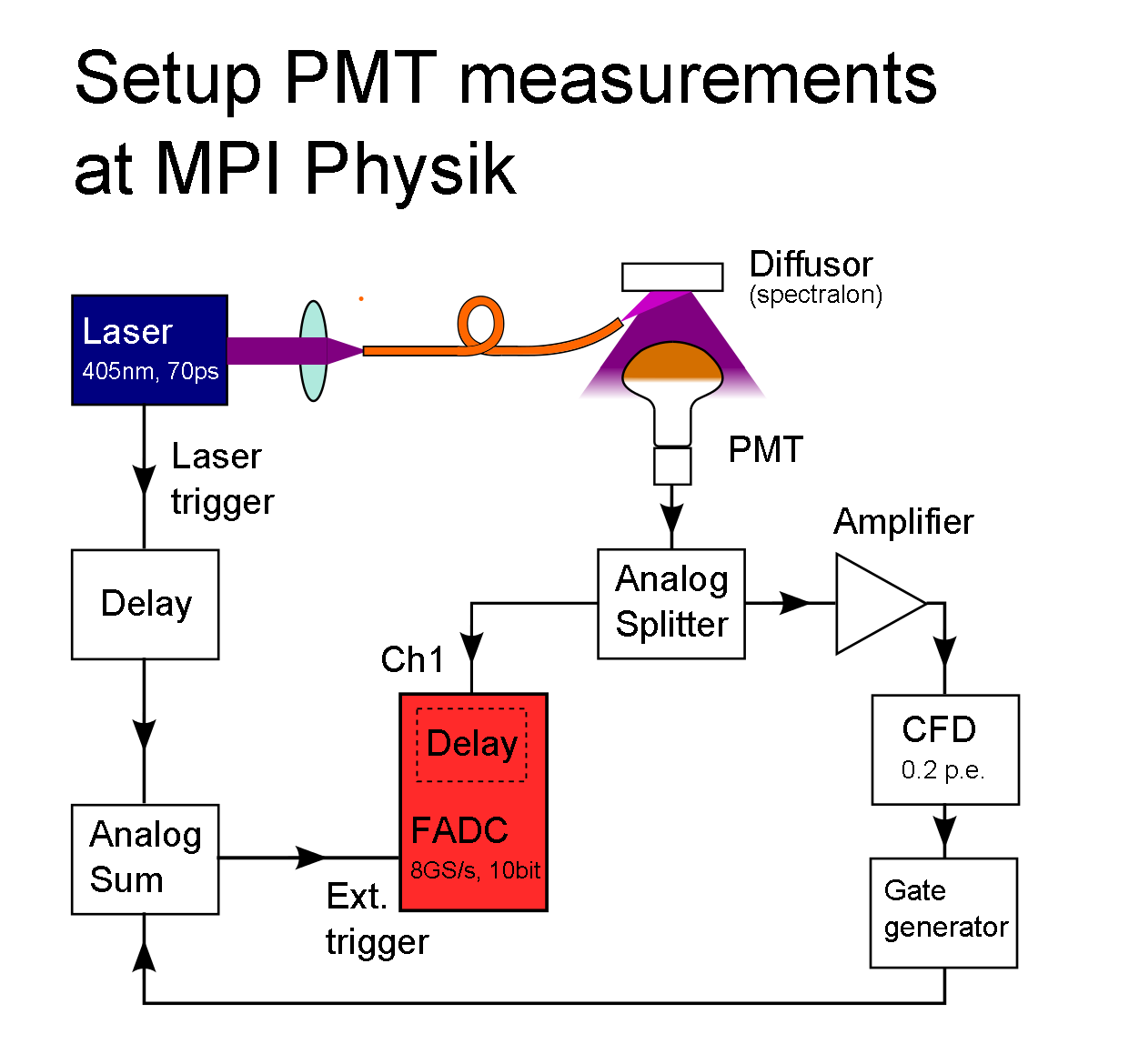 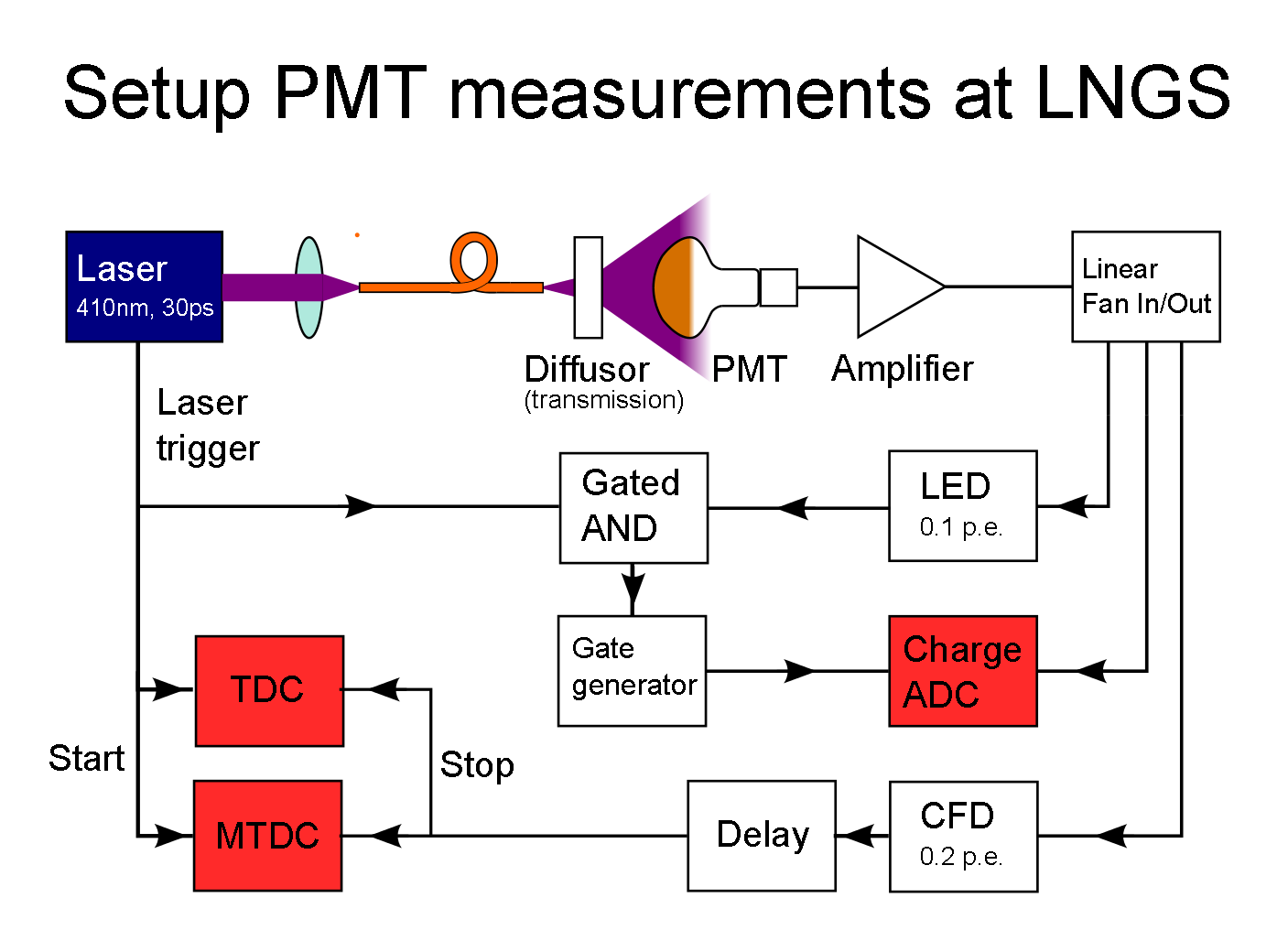 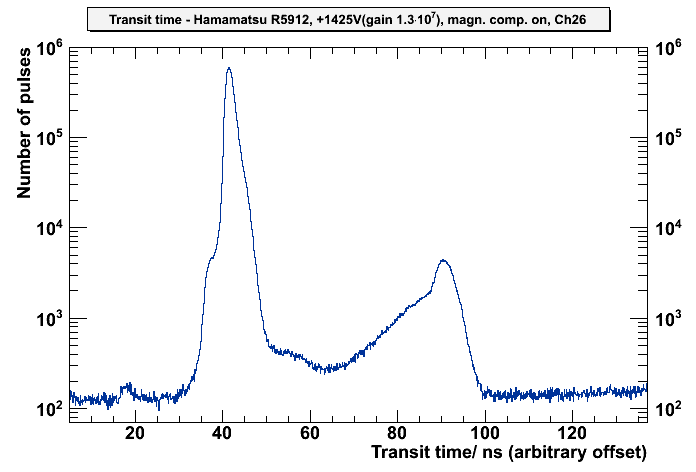 thr. 0.2pe CF, 2% det. prob.
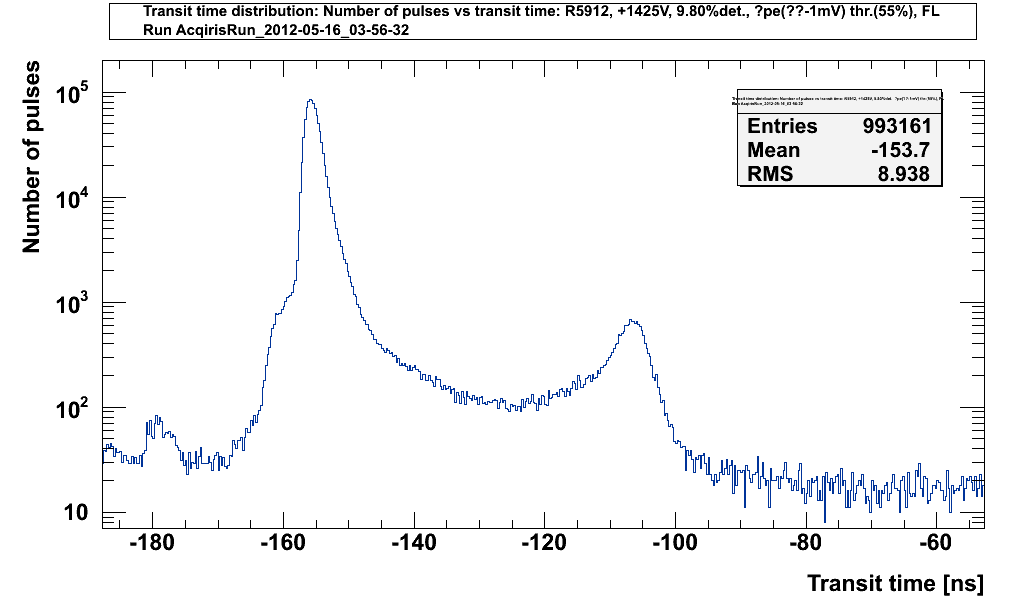 thr. 0.1pe CF, ~11% det. prob.
preliminary
Comparison  with same PMT: 
Hamamatsu R5912, +1425V
LENA
Photosensors  -  Measurement of sensor properties
Marc Tippmann 
	Technische Universität München
16/20
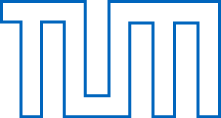 How can we determine the missing properties?Measurements at the Munich PMT testing facility
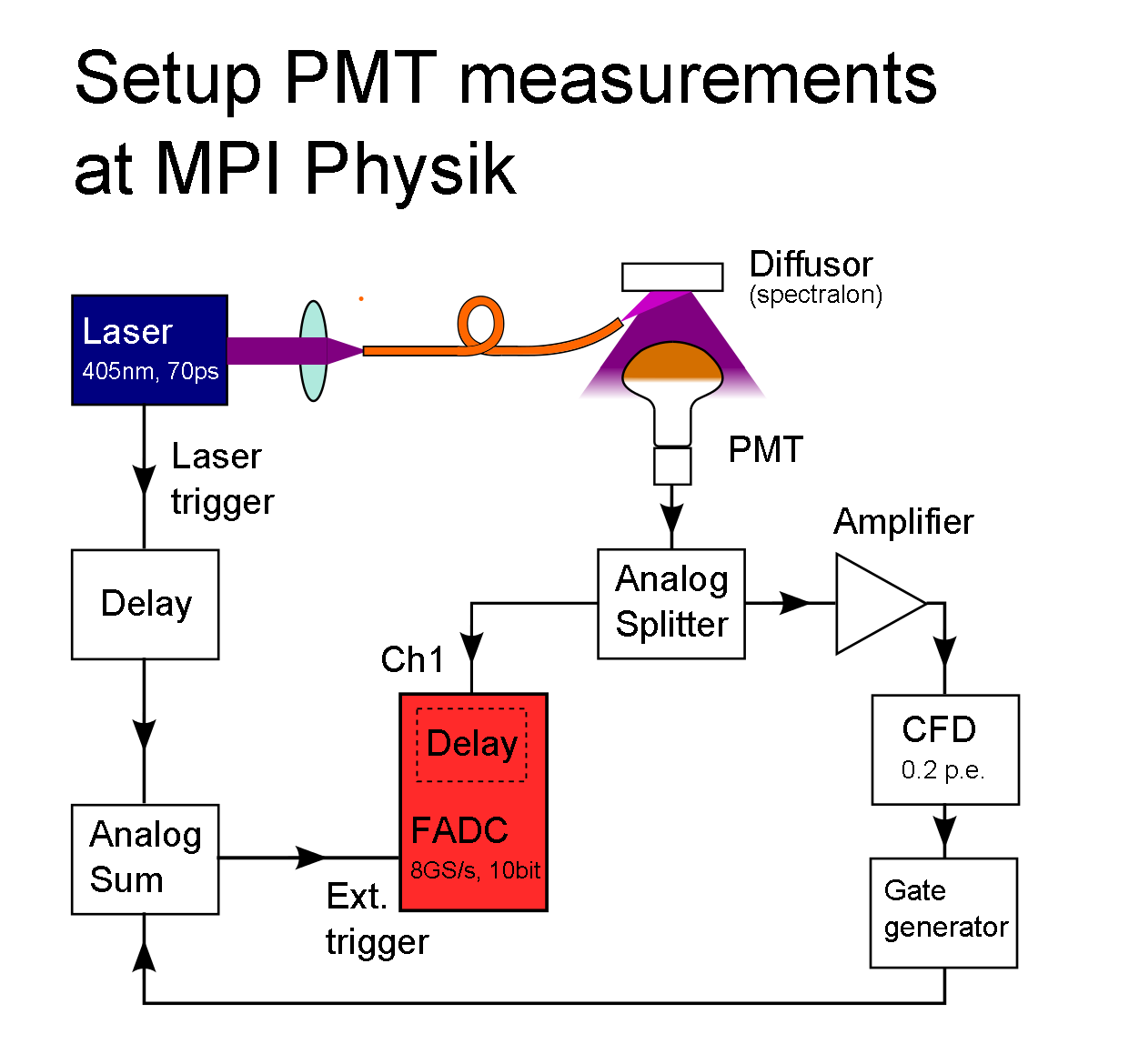 Key features: 
Record waveform → greatest flexibility for measurements, offline analysis; waveform acquisiton rate up to 5kHz
Coincidence electronics → single photon measurements with virtually no 2-photon pulses in reasonable time + less data
So far can measure timing properties, dynamic range, dark count, afterpulsing + energy resolution
Electronics works
Next steps:
Migrate to larger dark box
Improve setup (fiber optics, transmissive diffusor, scanning, QE, more features in evaluation software…)
More extensive measurements of candidate sensors + light concentrators
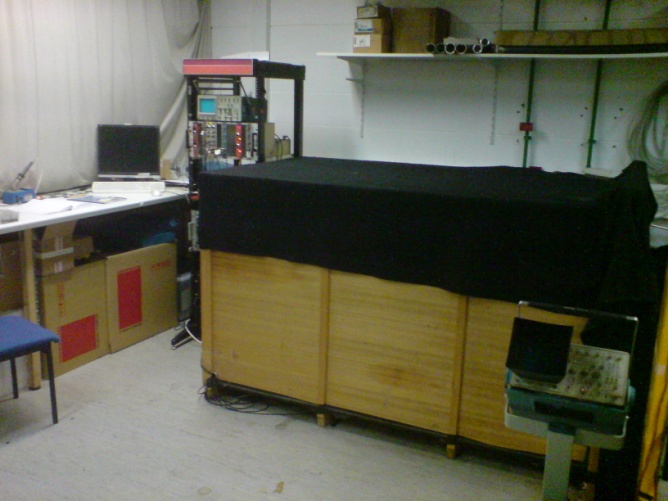 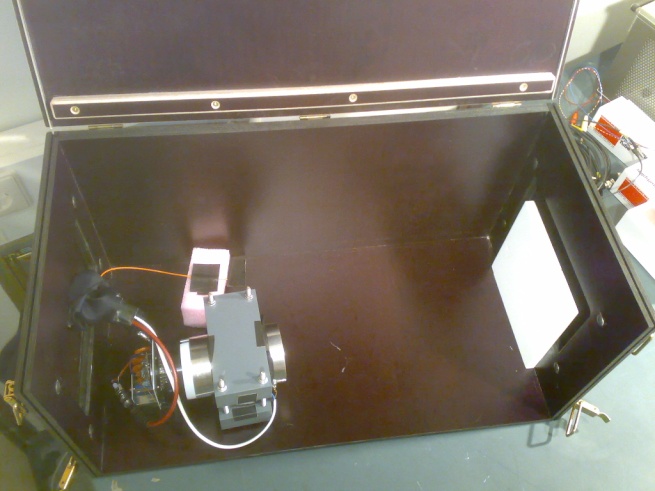 …also: 
measurements done by Paolo Lombardi at INFN Milano of 5-10“ Hamamatsu super-bialkali PMTs (same series as tested at LNGS)
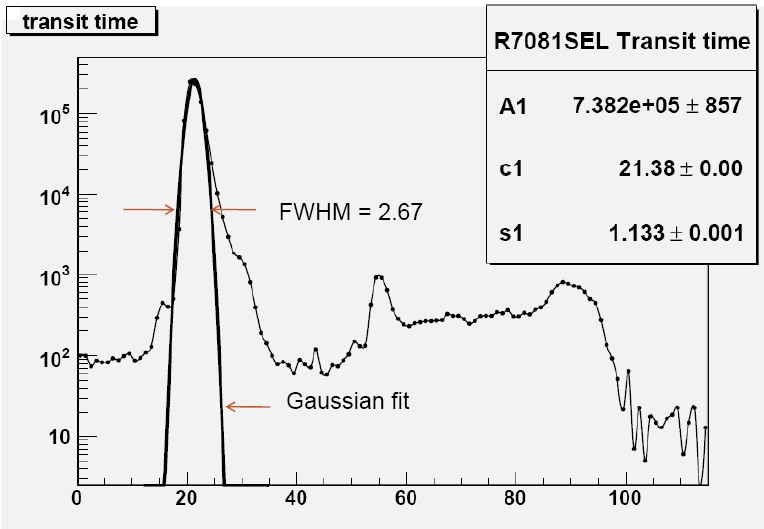 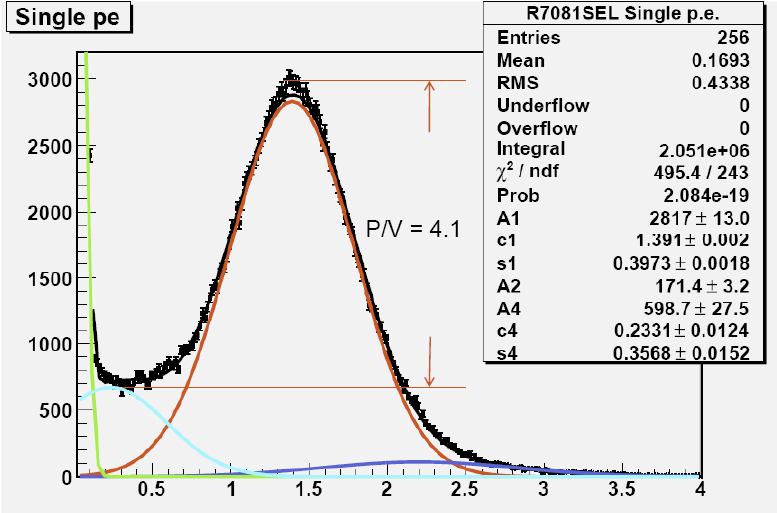 [Speaker Notes: 5kHz ->acquisiton of statistics not limitted by electronics]
LENA
Photosensors  -  Optical module for PMTs
Marc Tippmann 
	Technische Universität München
17/20
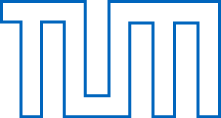 Most probably PMTs will be the photosensor for LENA
→ 	What components do we need for optimum performance?

PMT
Increase active area + limit field of view 
→ 	Light concentrator (Winston Cone)
Shield PMT from earth magnetic field 
→ 	mu metal
Power supply 
→ 	Voltage divider
Electronics? (Amplifier, signal processing) 
Pressure 
→ 	Encapsulation, acrylics glass window + stainless steel        	housing
During filling, tank is filled with water → conductive 
→ 	Cast voltage divider into insulator compatible with        	ultrapure water + liquid scintillator: polyurethane
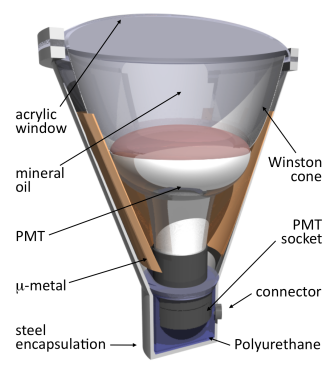 [Speaker Notes: WC : maybe can do measurements at MPI Physik]
LENA
Photosensors  -  Optical module for PMTs
Marc Tippmann 
	Technische Universität München
17/20
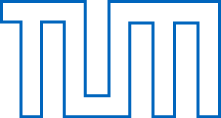 Most probably PMTs will be the photosensor for LENA
→ 	What components do we need for optimum performance?

PMT
Increase active area + limit field of view 
→ 	Light concentrator (Winston Cone)
Shield PMT from earth magnetic field 
→ 	mu metal
Power supply 
→ 	Voltage divider
Electronics? (Amplifier, signal processing) 
Pressure 
→ 	Encapsulation, acrylics glass window + stainless steel        	housing
During filling, tank is filled with water → conductive 
→ 	Cast voltage divider into insulator compatible with        	ultrapure water + liquid scintillator: polyurethane 

Need to shield scintillator from radioactive contamination    contained in the PMT‘s glass → layer of inactive buffer liquid between scintillator and PMTs
New design: include buffer liquid into pressure encapsulation 
→ 	Bigger active volume!
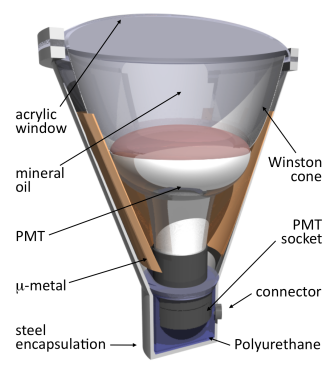 Optical Module
[Speaker Notes: WC : maybe can do measurements at MPI Physik]
LENA
Photosensors  -  Optical module for PMTs
Marc Tippmann 
	Technische Universität München
18/20
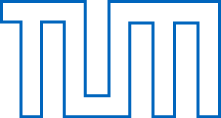 PMT optical module: Status of development
PMT
Determine requirements 	→ in progress
Measure properties 	→ in progress
Selection of best series 	→ to do
Modifications? 	→ to do
Pressure encapsulation 
Design (include design of OM) 	→ in progress
Simulations	→ in progress
Build prototype	→ to do
Test: 	pressure tank, radiopurity, 			                              	            	long term	→ to do
Light concentrator
Simulations	→ in progress
Build prototype	→ to do
Test: 
Optical properties	→ to do
Material compatibility	→ in progress
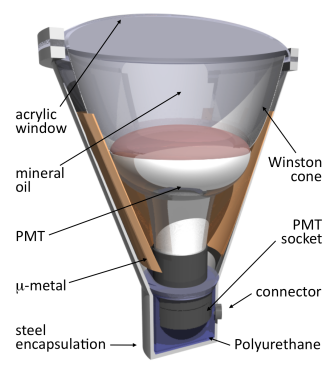 LENA
Photosensors  -  Optical module for PMTs
Marc Tippmann 
	Technische Universität München
19/20
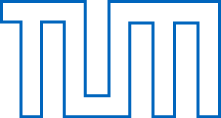 Pressure encapsulations
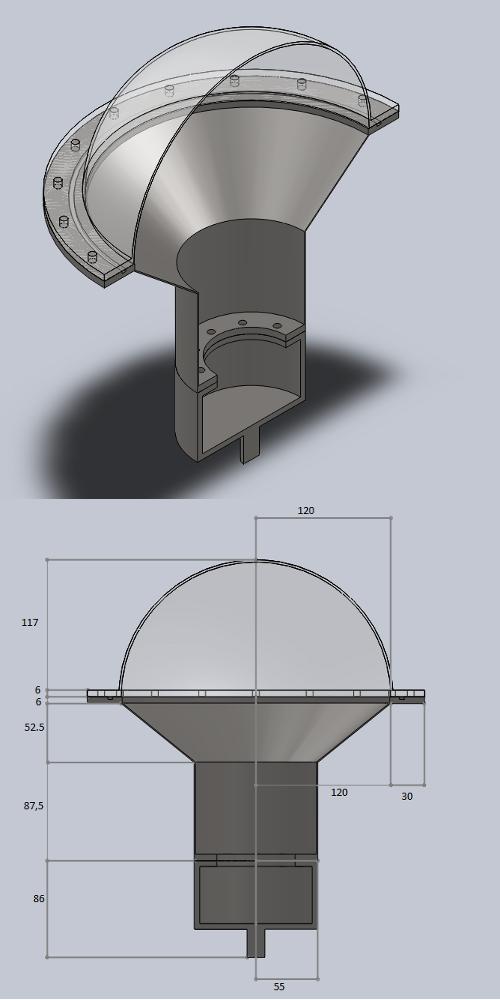 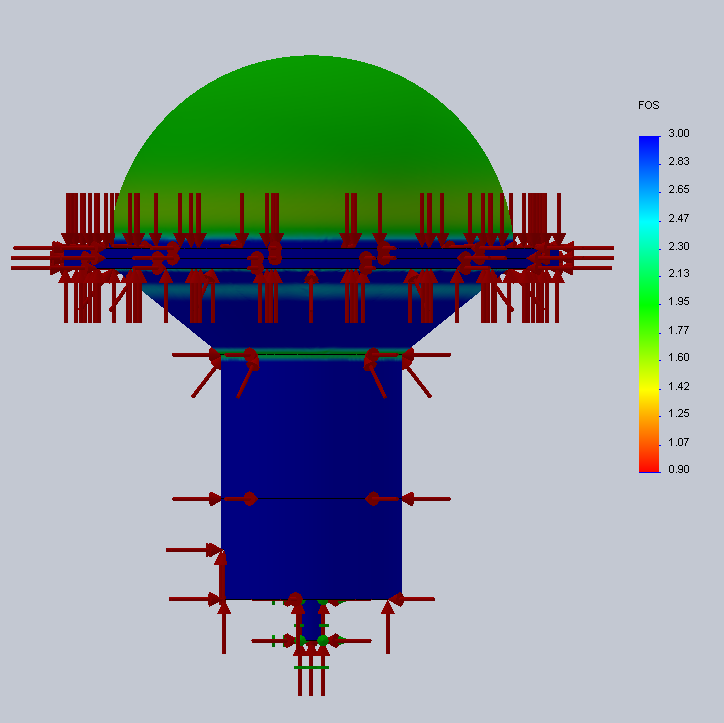 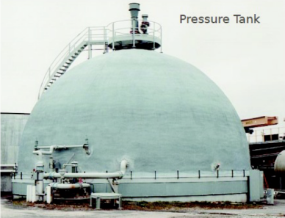 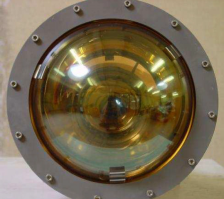 How to develop an encapsulation?
Design, pressure simulations, build prototype, pressure tests
LENA
Photosensors  -  Optical module for PMTs
Marc Tippmann 
	Technische Universität München
19/20
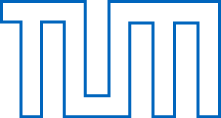 Pressure encapsulations
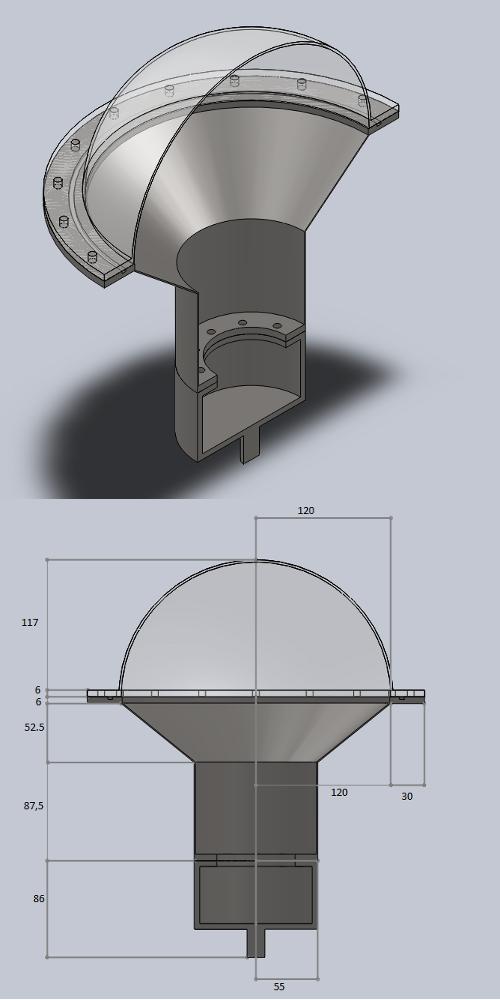 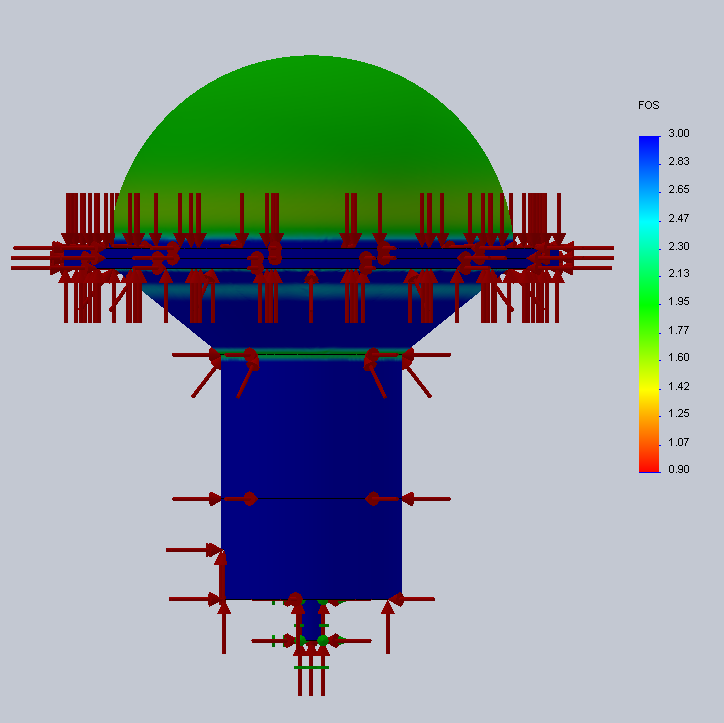 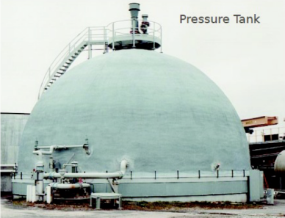 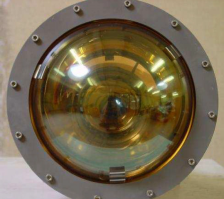 How to develop an encapsulation?
Design, pressure simulations, build prototype, pressure tests
Was treated in Bachelor thesis + continuing work of German Beischler

Created engineering drawings 
…for different designs (spherical, conical, cylindrical, elliptical, rotated spline) 
…for 5-10“ PMTs of Hamamatsu + ETEL
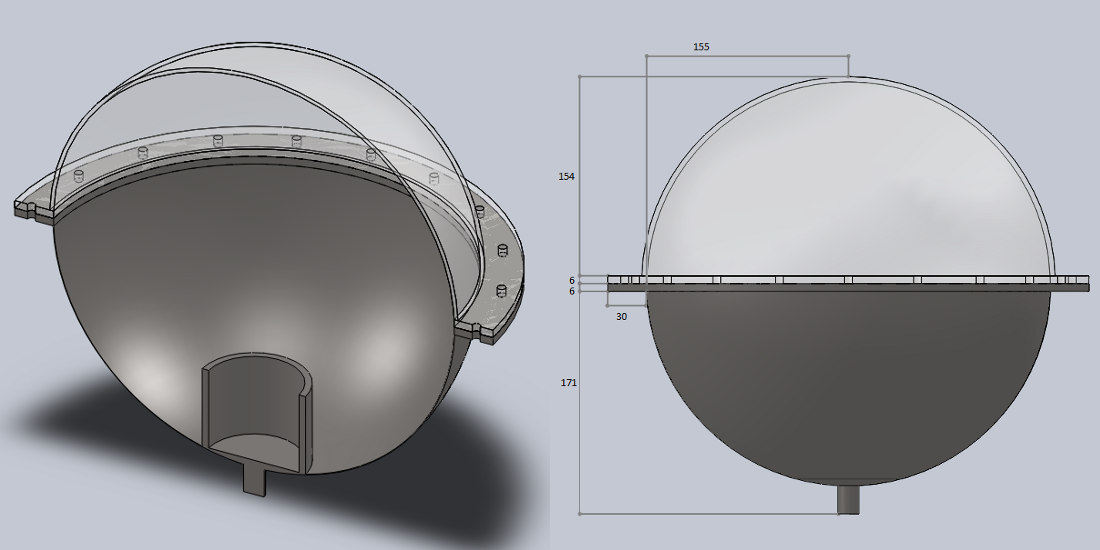 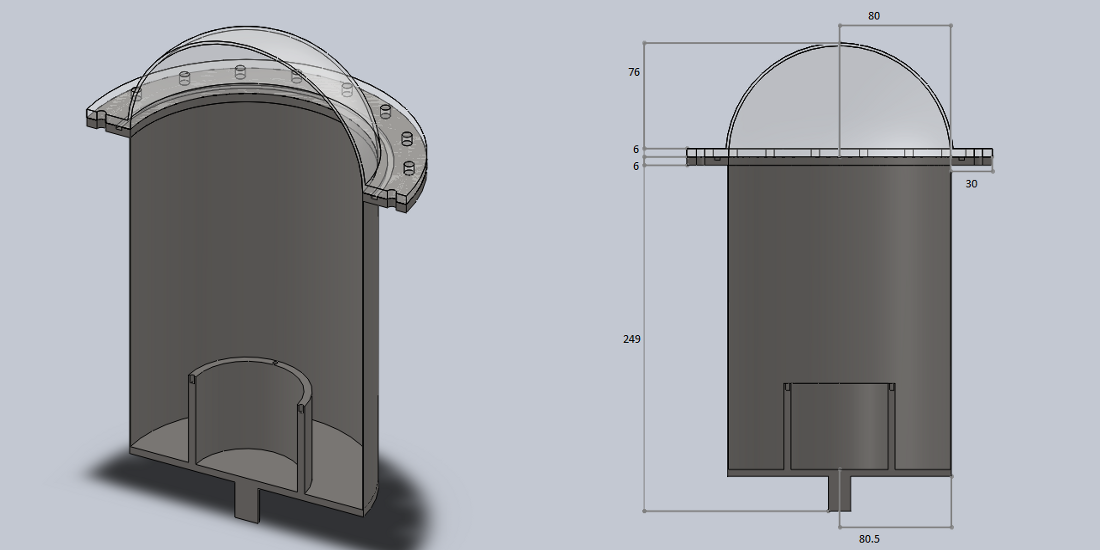 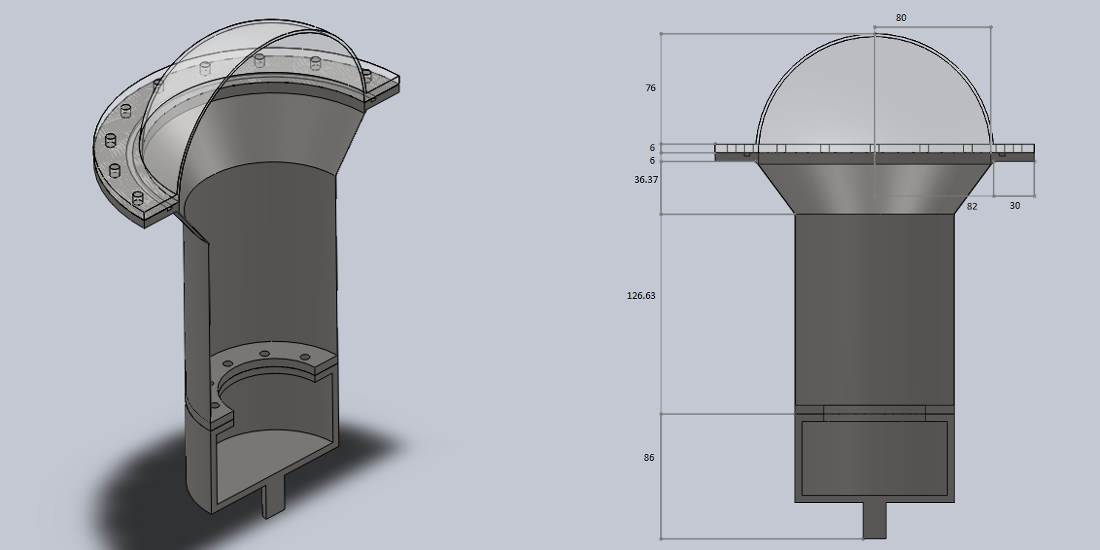 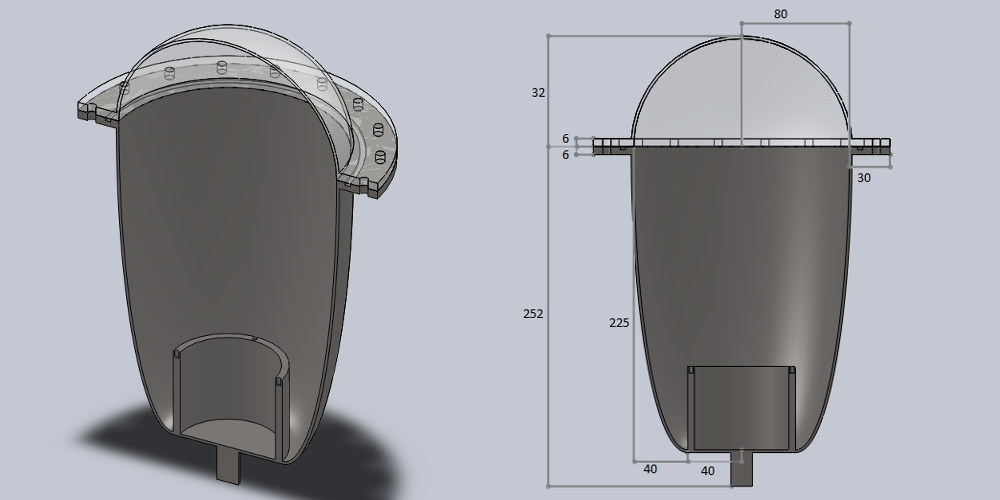 LENA
Photosensors  -  Optical module for PMTs
Marc Tippmann 
	Technische Universität München
19/20
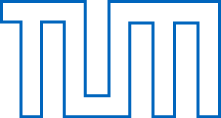 Pressure encapsulations
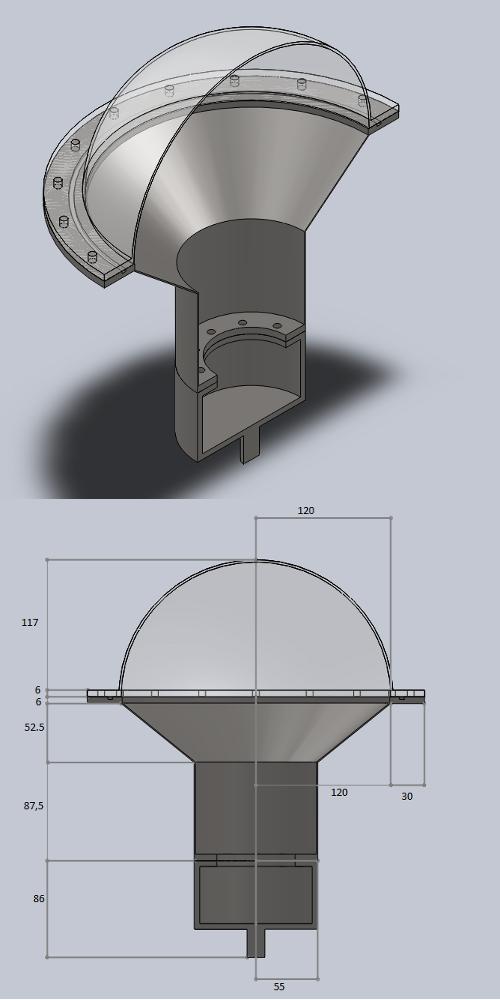 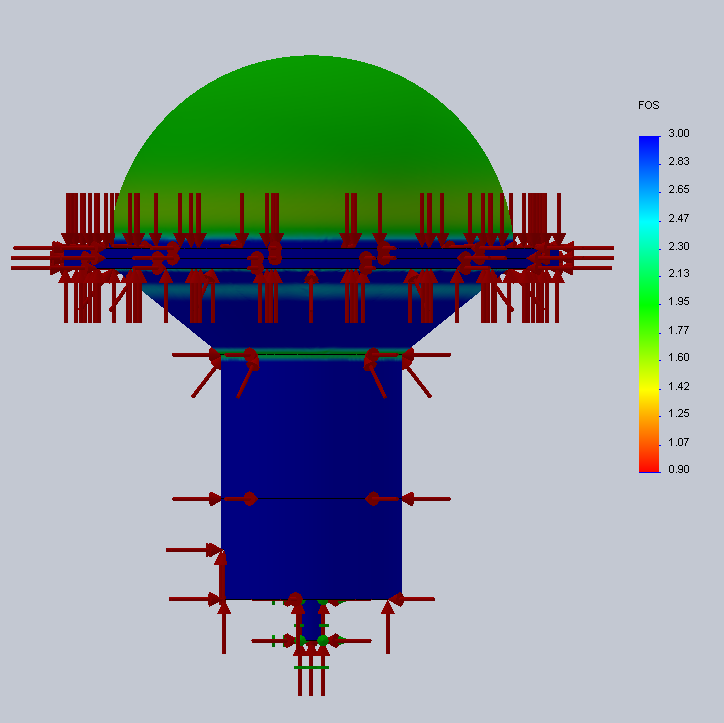 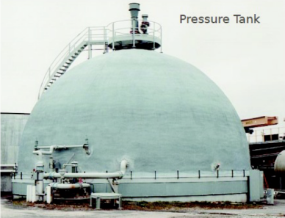 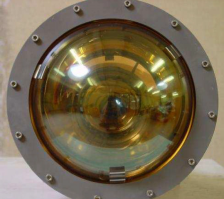 How to develop an encapsulation?
Design, pressure simulations, build prototype, pressure tests
Was treated in Bachelor thesis + continuing work of German Beischler

Created engineering drawings 
…for different designs (spherical, conical, cylindrical, elliptical, rotated spline) 
…for 5-10“ PMTs of Hamamatsu + ETEL
Did first Finite Element Analysis simulations with SolidWorks to determine necessary thicknesses + weight
Need encapsulations due to pressure, but weight = radioactivity → keep them as  thin as safety allows
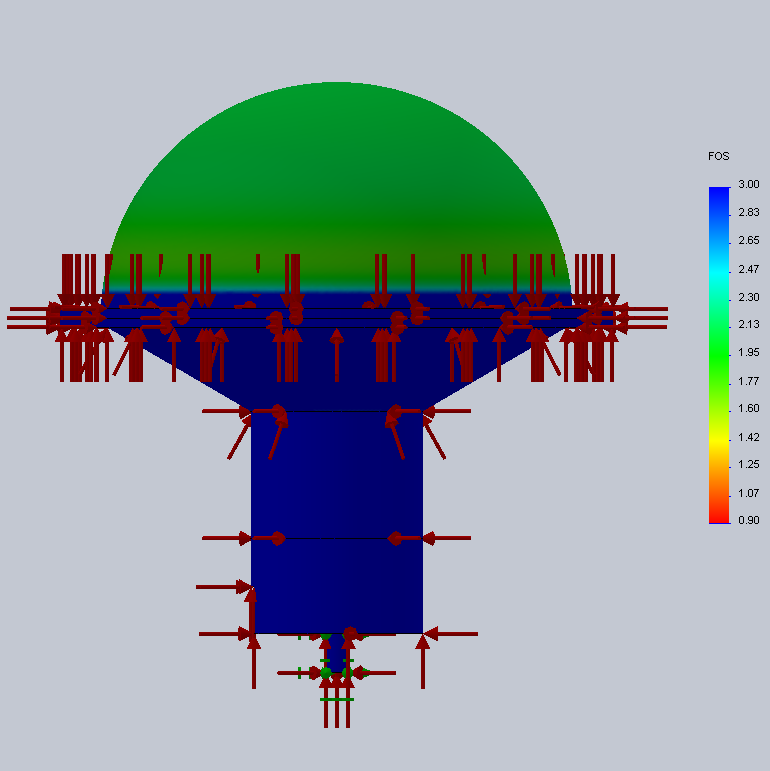 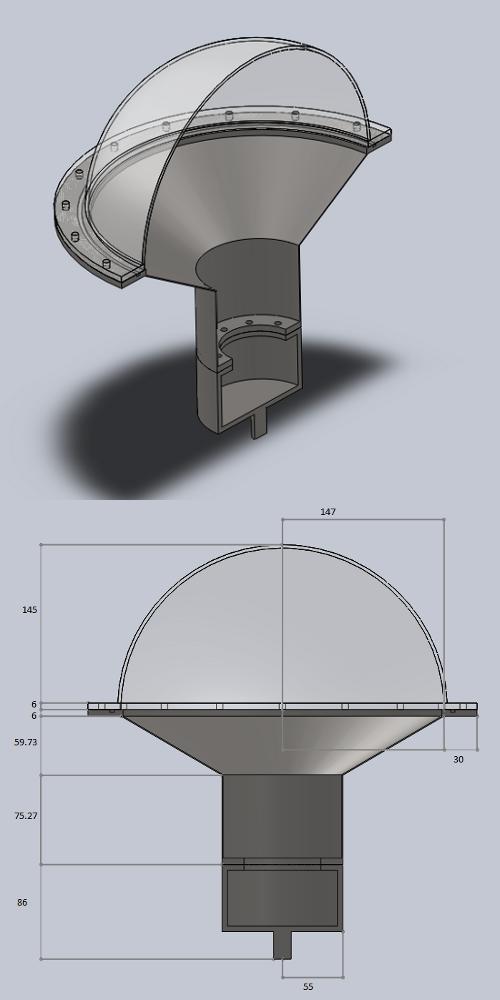 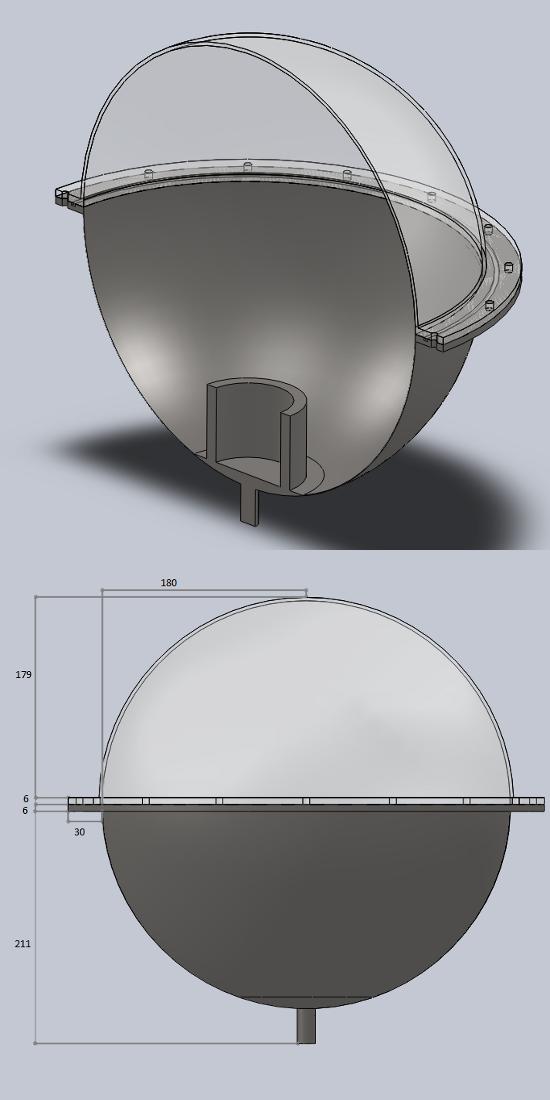 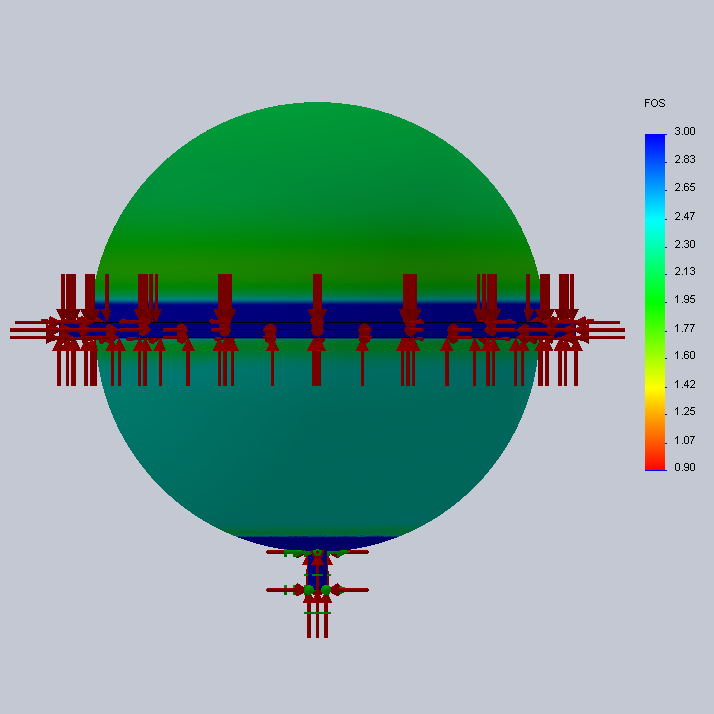 LENA
Photosensors  -  Optical module for PMTs
Marc Tippmann 
	Technische Universität München
19/20
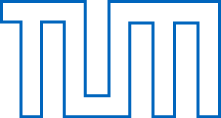 Pressure encapsulations
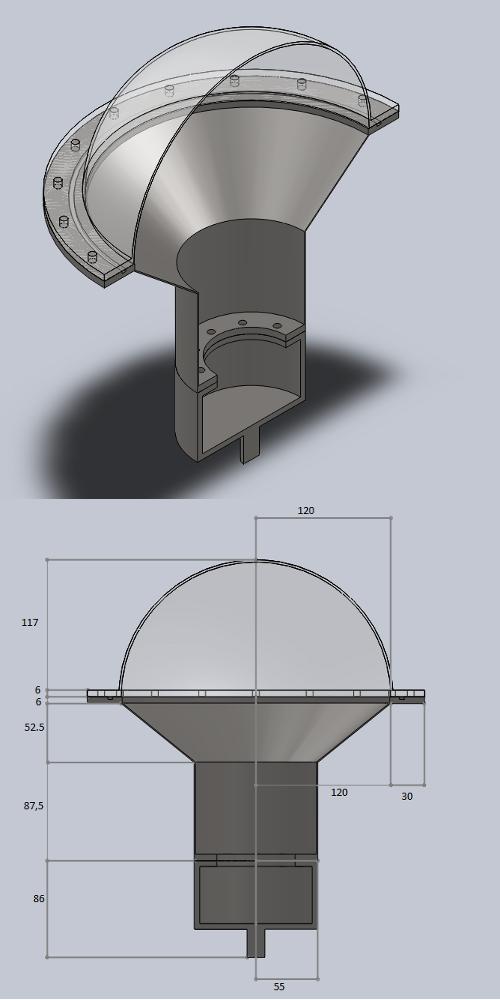 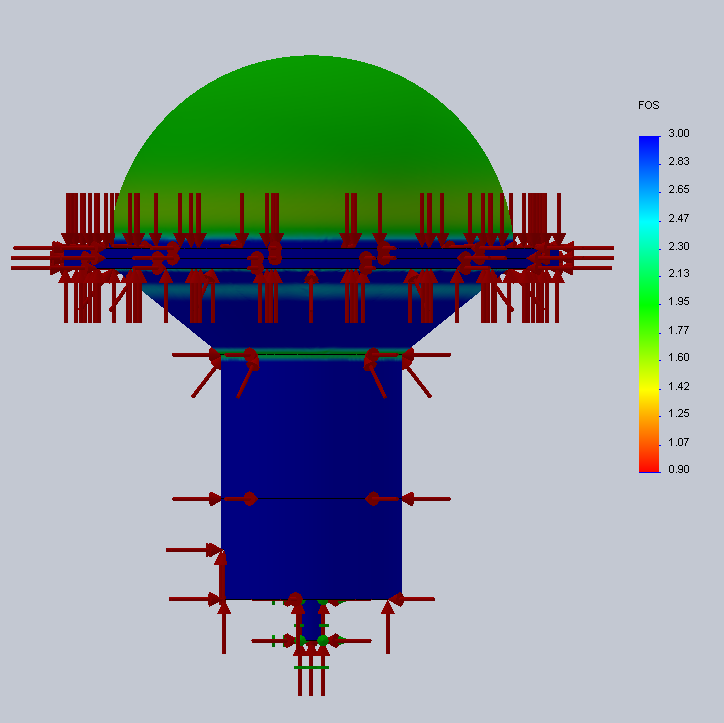 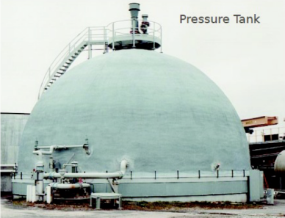 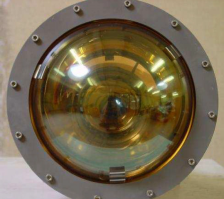 How to develop an encapsulation?
Design, pressure simulations, build prototype, pressure tests
Was treated in Bachelor thesis + continuing work of German Beischler

Created engineering drawings 
…for different designs (spherical, conical, cylindrical, elliptical, rotated spline) 
…for 5-10“ PMTs of Hamamatsu + ETEL
Did first Finite Element Analysis simulations with SolidWorks to determine necessary thicknesses + weight
Need encapsulations due to pressure, but weight = radioactivity → keep them as  thin as safety allows
Simulations so far were still for the old optical module without the buffer liquid → have to adapt design
Currently cross-checking results + dependence on simulation parameters and improving simulations
	→  Switching from volume meshing to shell-meshing; are considering migrating from SolidWorks to ANSYS
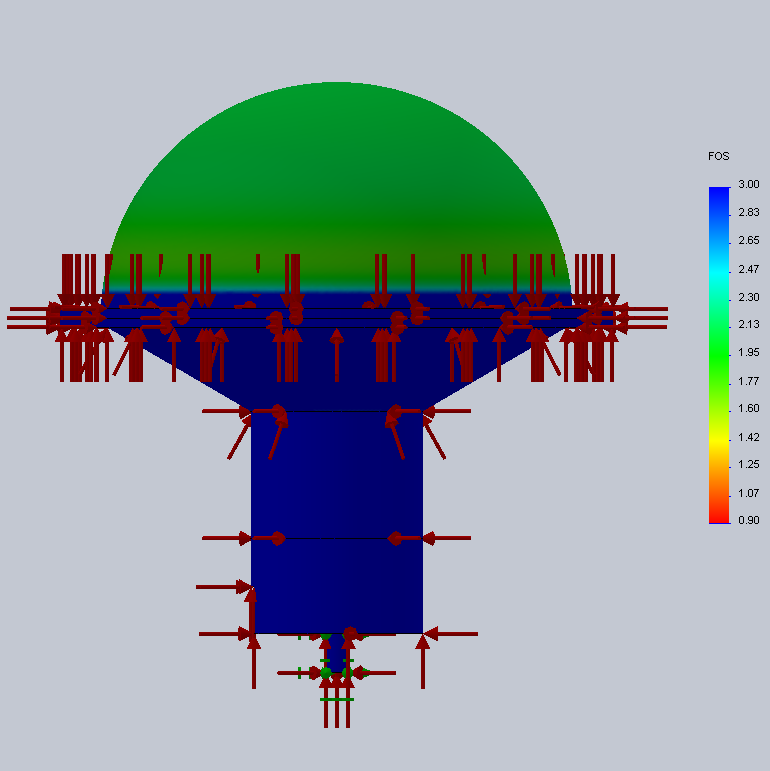 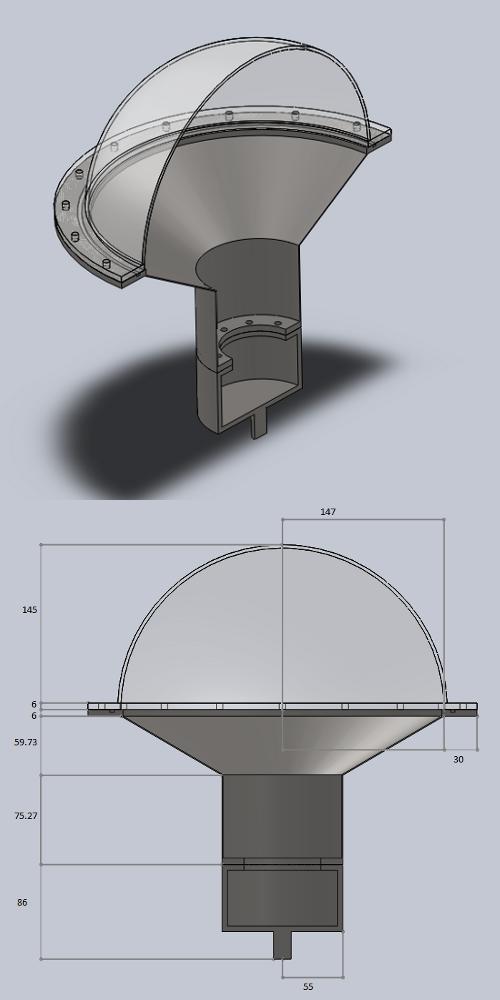 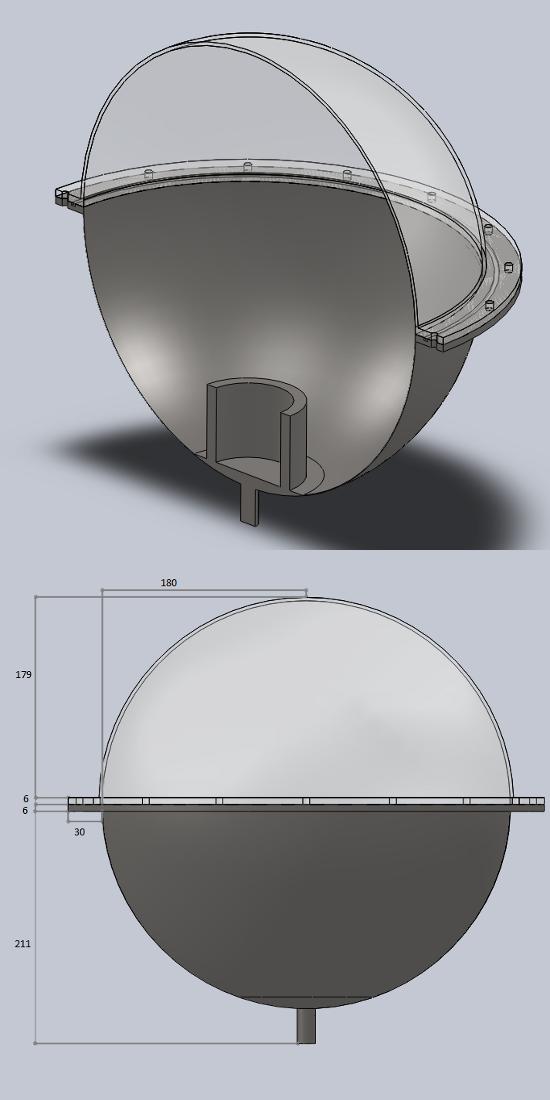 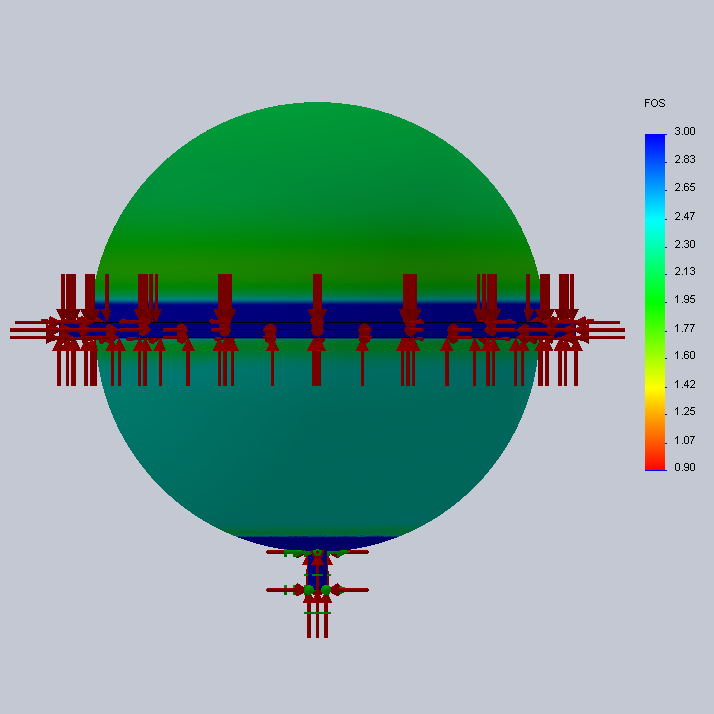 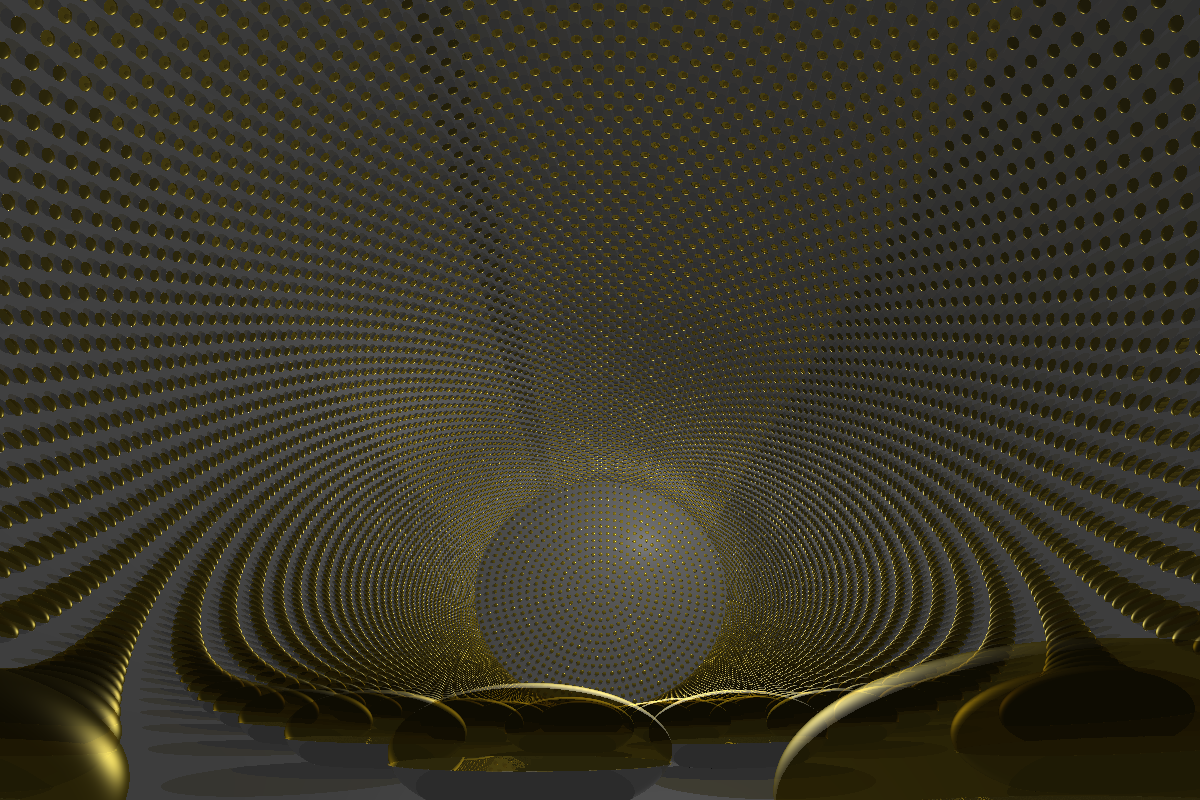 Conclusions
LENA
       … is a future 50kt liquid scintillator detector,  which could provide valuable insights on neutrino properties, measure various neutrinos sources with unprecedented accuracy and set more stringent upper limits on proton decay
Detector layout in short: 
	Active mass 50kt, concrete tank, 32,000  12“ –PMTs, buffer inside optical module
	Background → 133kt water cherenkov muon veto + top muon veto, 4000mwe rock overburden, favored site at the moment Pyhäsalmi, Finland
Physics highlights:
	Galactic supernova neutrinos + diffuse supernova neutrino background, geoneutrinos
	Proton decay via  K+ ˉ : 	10 years background-free → lifetime > 4∙1034years  (90% C.L.) 
	Mass hierarchy: 	1021 POT → > 5σ significance 
	Sterile neutrinos: 	51Cr 5MCi 550days → sin2(2θ14) < 2.2∙10-3 with 90% C.L.
	δCP: 			via 10 years pion decay-at-rest → 42% coverage with >3σ
Foreseen start of  data taking in 2022
ν
[Speaker Notes: LENA is a future 50kt liquid scintillator detector, which could provide valuable insights on neutrino properties, measure various neutrinos sources with unprecedented accuracy and set more stringent upper limits on proton decay]
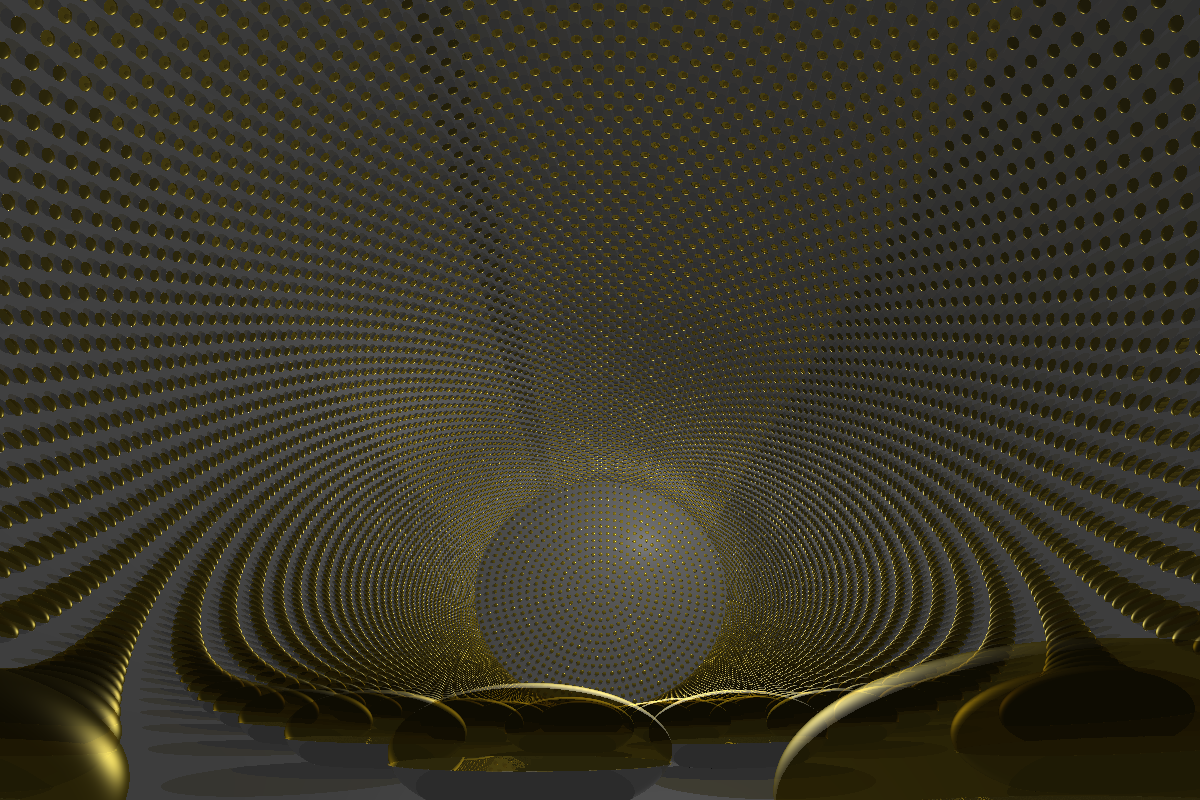 Conclusions
Photosensors
Physics goals of LENA set demanding requirements for photosensors

Started to quantify limits with Geant4 Monte Carlo simulations

Measured properties for 5-10“ PMT series at LNGS + Milano
Constructing photosensor test facility in Munich to measure missing sensor properties, first test measurements in good agreement

So far PMTs favoured option: 
Current standard option: Hamamatsu R11780 (12“)
Some other promising alternative sensors have to be tested

Designed an optical module for PMTs consisting of  light concentrator, buffer liquid, mu metal, voltage divider, pressure encapsulation
Have completed first designs + FEA simulations of pressure encapsulations → optimize designs, cross-check simulation results
First prototype of complete optical module in ≈ 1 year
[Speaker Notes: LENA is a future 50kt liquid scintillator detector, which could provide valuable insights on neutrino properties, measure various neutrinos sources with unprecedented accuracy and set more stringent upper limits on proton decay]
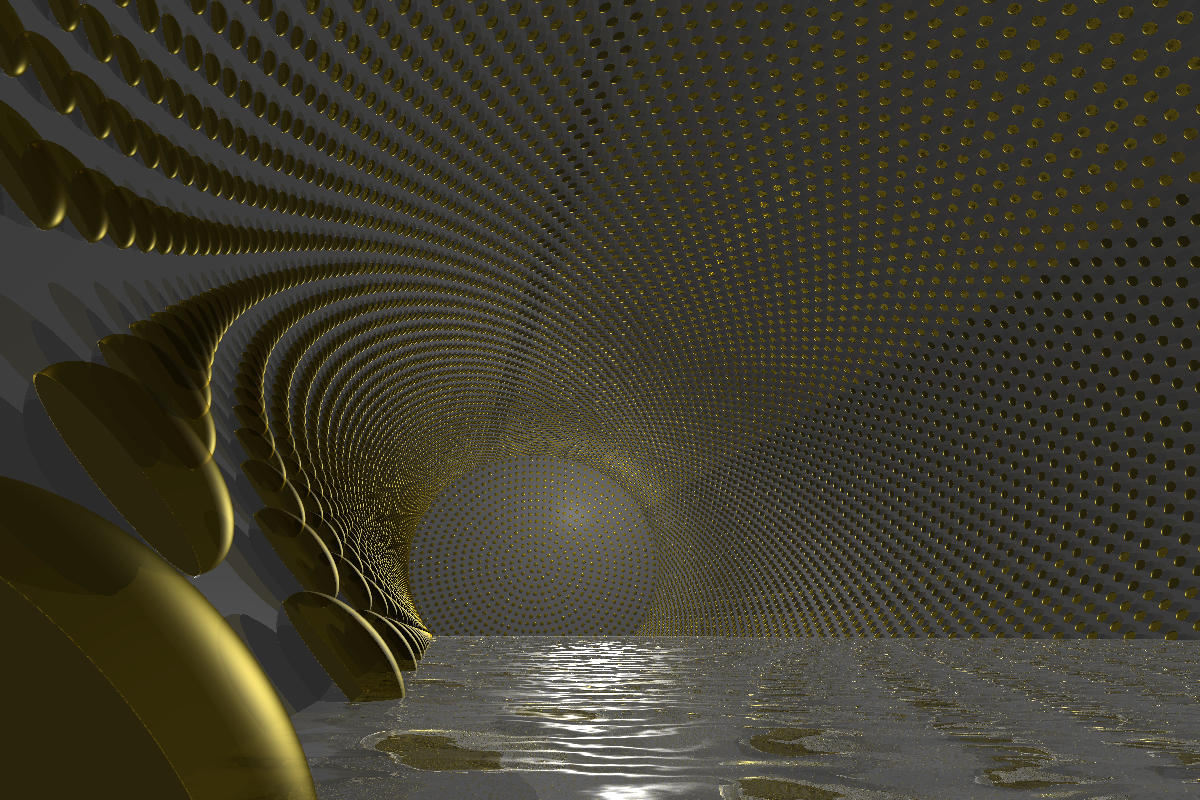 Backup slides
p→ K+ ˉ
ν
LHC won‘t exclude complete parameter space for SUSY SM extensions
K+ decay channel is favored due to R parity, which is part of all SUSY theories → parameter space left to be excluded
We plan to improve our background rejection capability (currently 0.6 events / 500 kt ∙yrs) by including the tracking capability of LENA → 20 yrs bg-free measurement time → exclude up to ≈ 1∙1035 yrs → covers greatest part of SUSY extensions
Even without a viable theory, all channels must be examined - it could well be that all current theories are wrong. This channel combines  quarks from first + second family → particularly interesting 
LENA has the highest detection efficiency + mass of currently planned detectors for this channel 
Nevertheless: will look at potential of K0 channels in near future
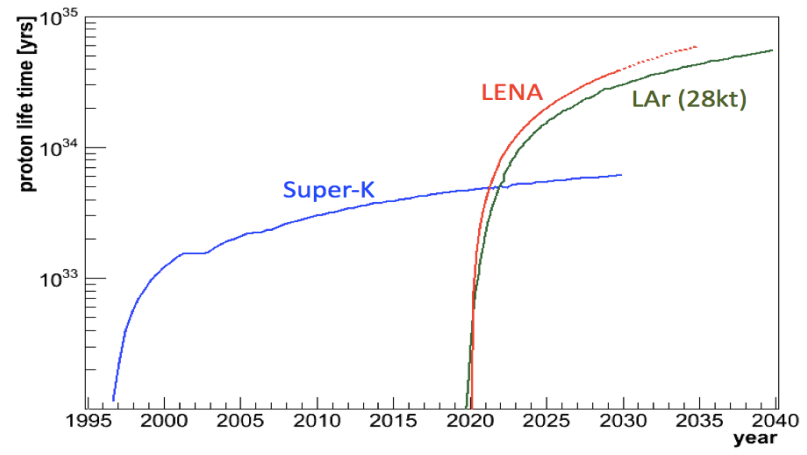 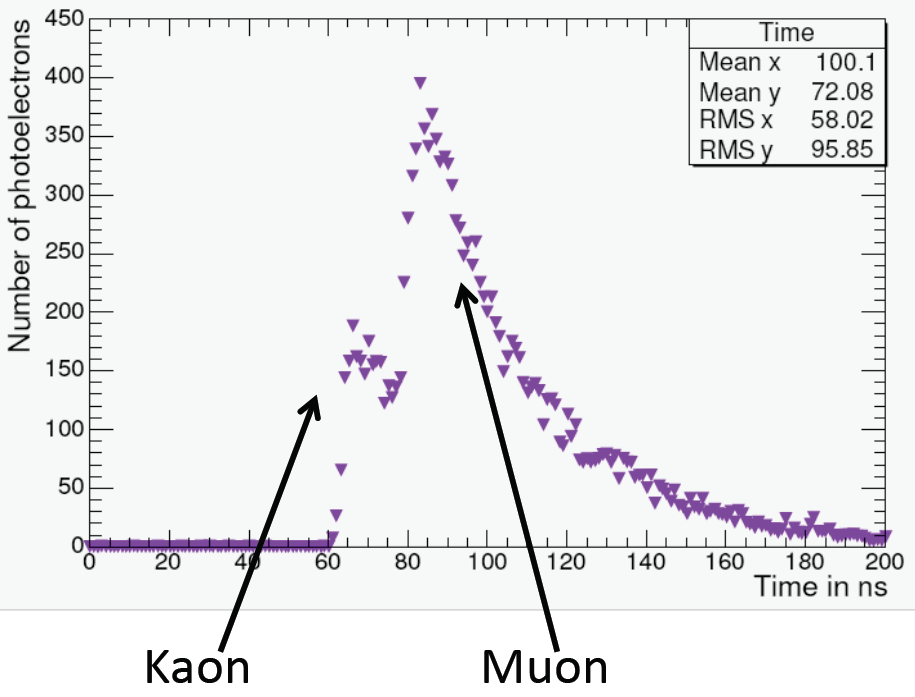 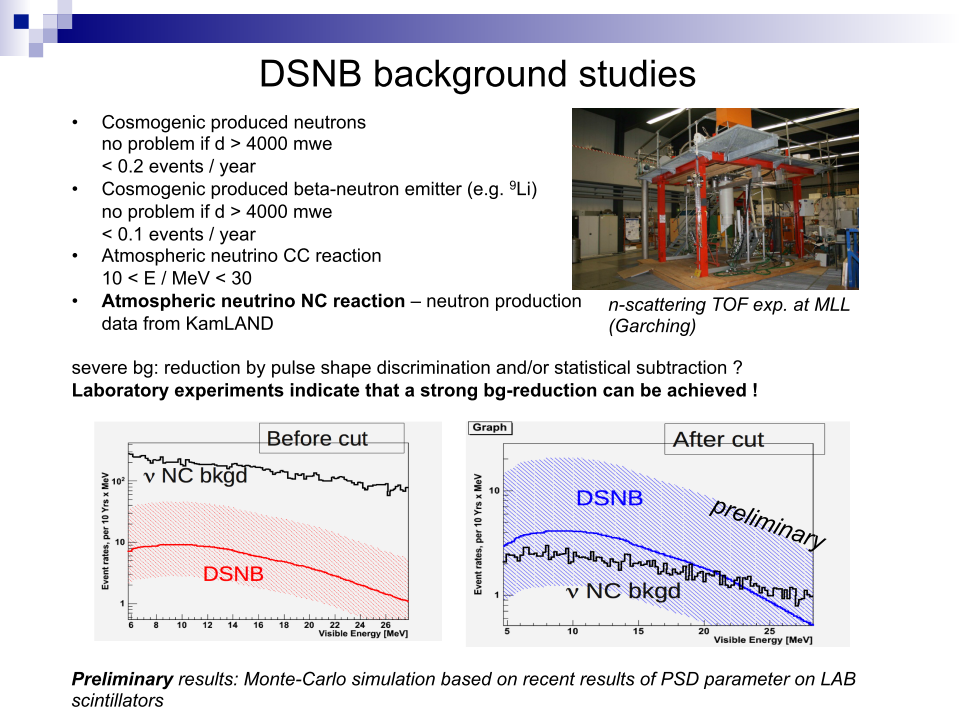 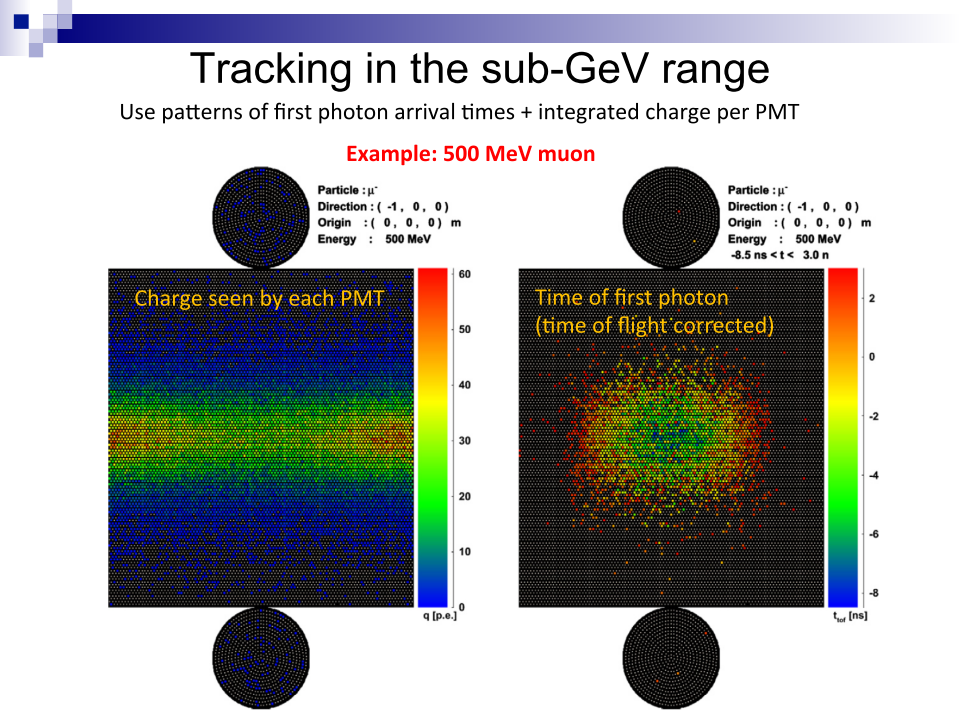 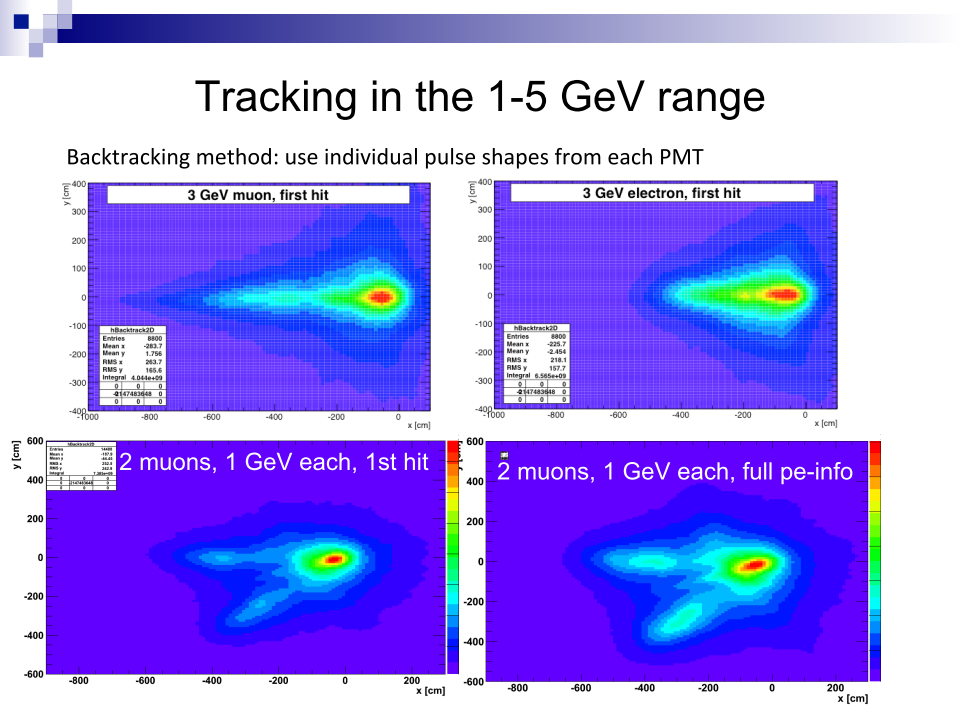 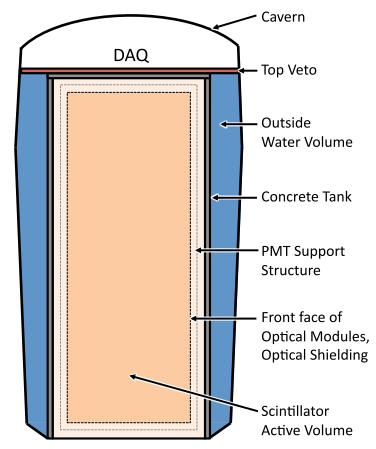 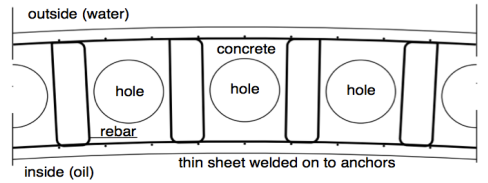 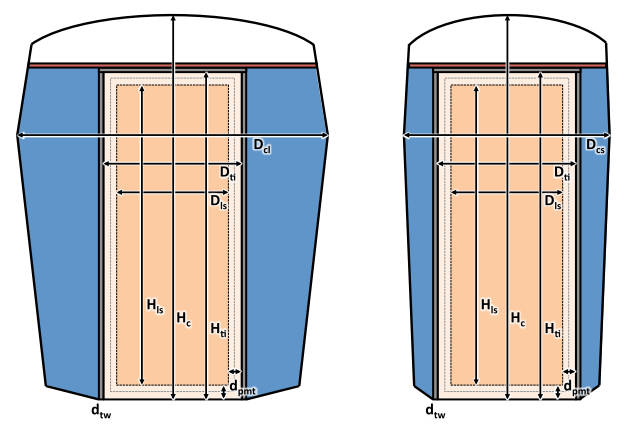 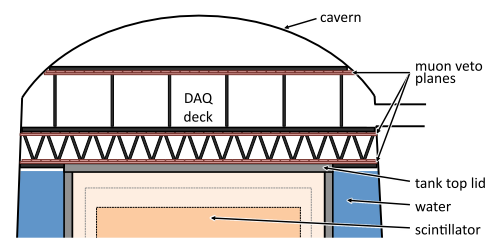 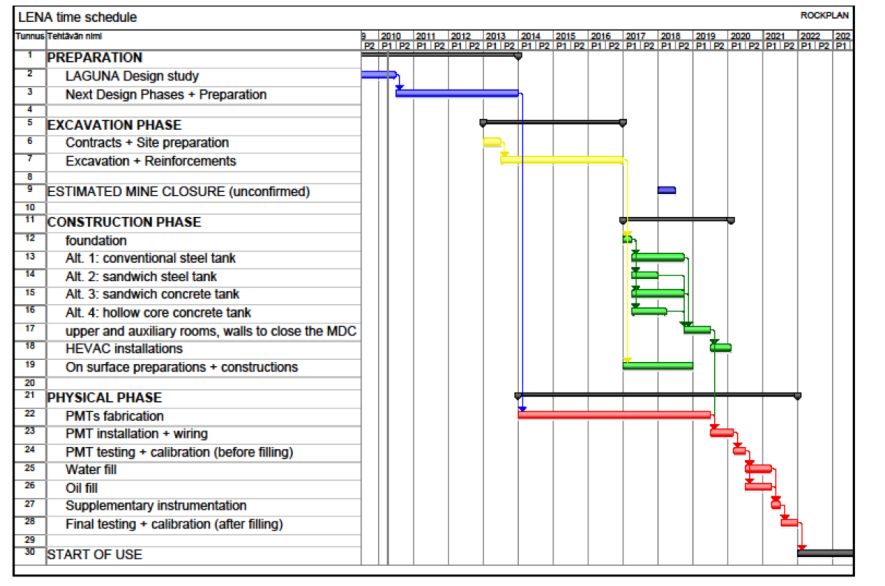 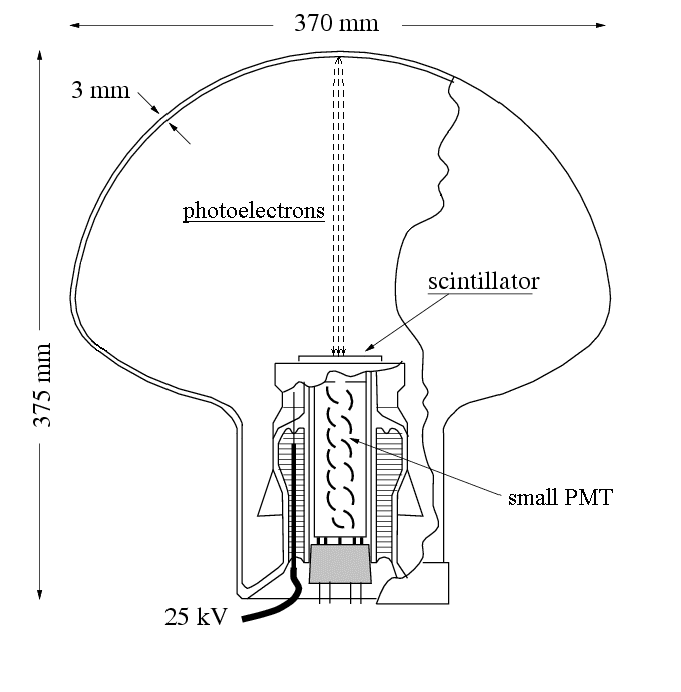 Which sensors could fulfill the requirements?

Hybrid detectors
	
	Crucial question: 
	Available in high quantities in time for construction? 

	Possibly yes:

Layout: Photocathode, HV, scintillator crystal, PMT

QUASAR
better time resolution, lower dark count + afterpulsing
no manufacturer, dynamic range possibly too small

X-HPD
possibly too high dark count + too small dyn. range 


Layout: Photocathode, HV, APD

HAPD
should be commercially available soon
dyn. range possibly too small

QUPID
small size, designed for LAr/LXe, dark count possibly too high, dyn. range poss. too low, detection efficiency not yet known
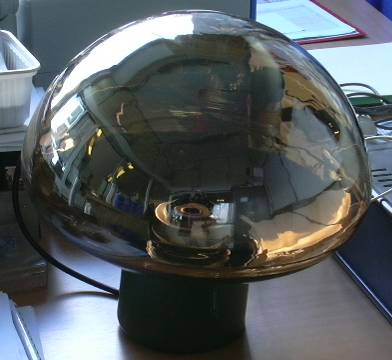 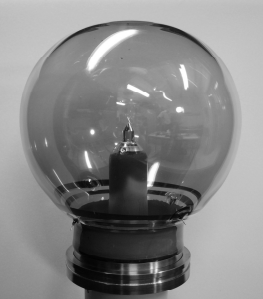 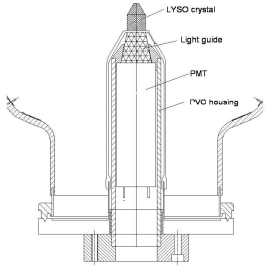 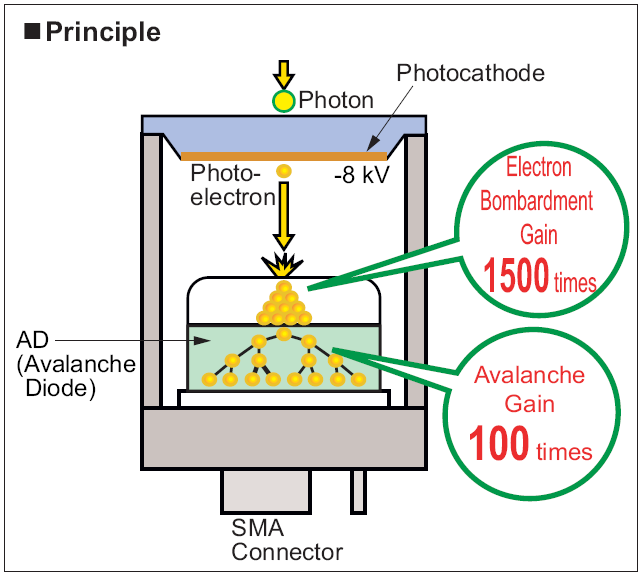 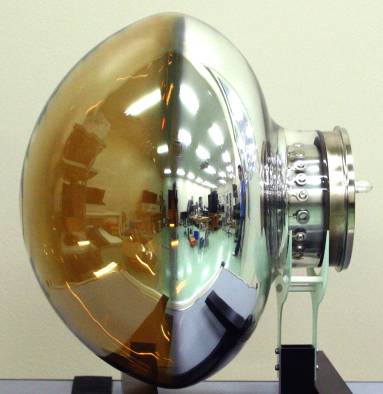 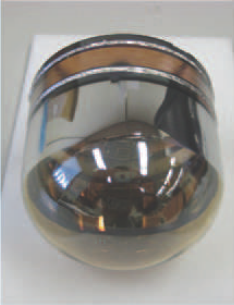 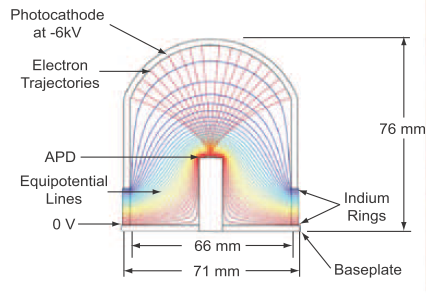 [Speaker Notes: SiPMs DN -> need HE physics trigger logic]
Which sensors could fulfill the requirements?

Hybrid detectors
	
	Crucial question: 
	Available in high quantities in time for construction? 

	Probably not:

Layout: Photocathode, HV, scintillator crystal, SiPM

Abalone
simple, robust + cheap design
Prototypes not yet stable under atmospheric pressure


Layout: Photocathode, 2 microchannel plates → anode striplines read out at both ends

LAPPD
ps time resolution, large area, position sensitive,      cheap(?)
no complete prototype yet
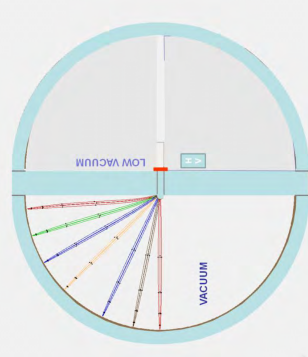 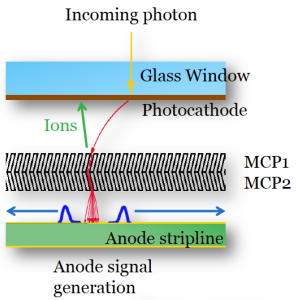 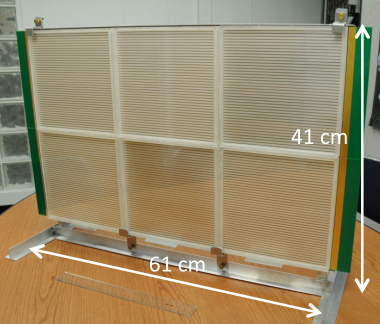 [Speaker Notes: SiPMs DN -> need HE physics trigger logic]
LENA
Photosensors  -  Measurement of sensor properties
Marc Tippmann 
	Technische Universität München
15/20
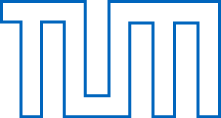 How can we determine the missing properties?Measurements at the Borexino PMT testing facility
ProjectsPaolo Lombardi
Study of HQE PMTs:
Measured Hamamatsu super-bialkali PMTs (≈34% peak-QE):   R6594-SEL, R5912-SEL, R7081-SEL
	→ Direct comparison with standard photocathode PMTs measured @ Borexino PMT testing facility or Garching setup possible

Next measurements:
Cathode uniformity scan
Magnetic field effect
Gain vs voltage response
Dark noise vs temperature
Long term stability
Paolo Lombardi,              LENA Meeting 2010-07-05
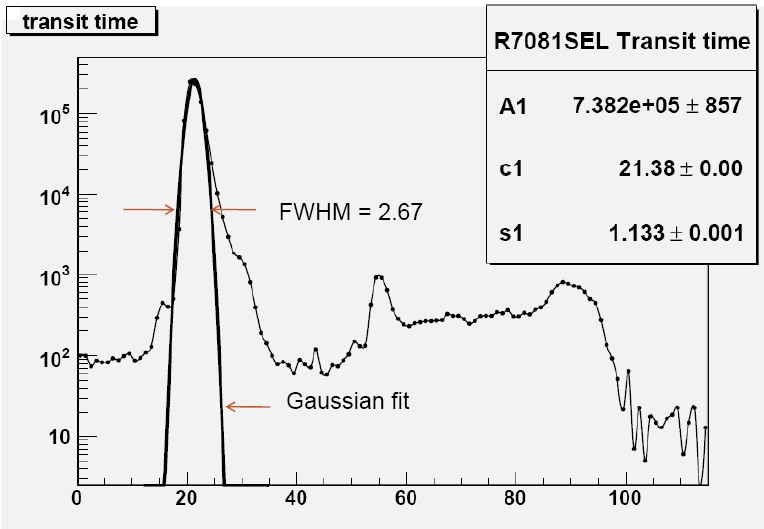 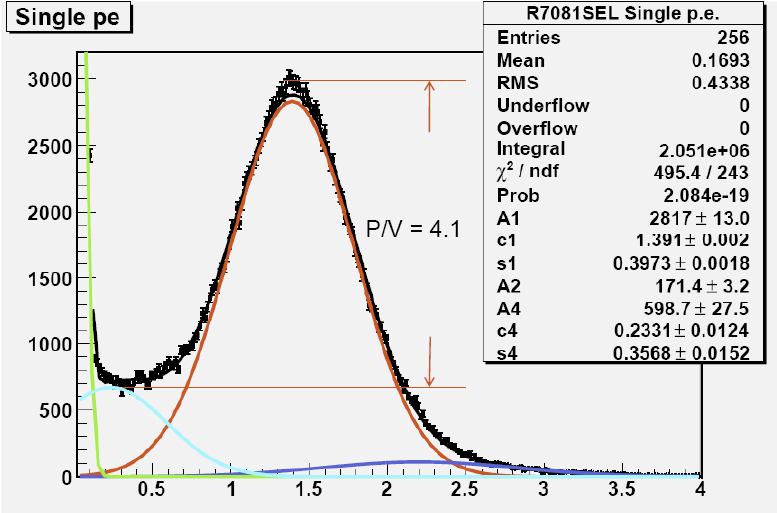 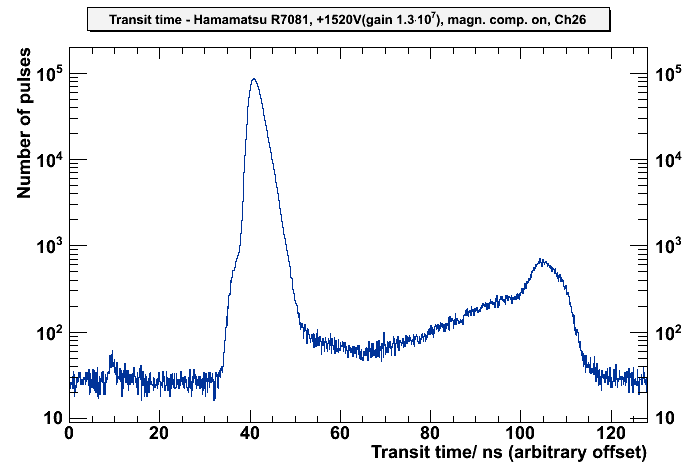 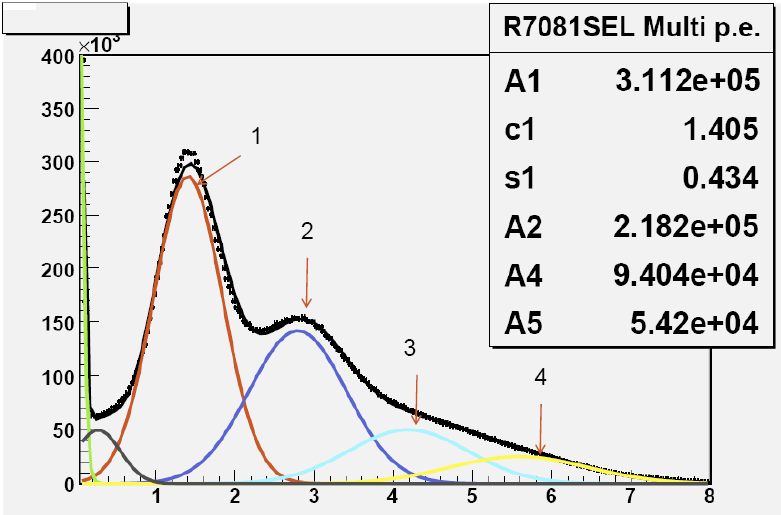 Pressure encapsulations
New PMTs being developed for LBNE:
Designed for 11bar (81m tank height) + good performance, will have housing around pins (most sensitive area)
Hamamatsu R11780: 12“
Designed from scratch
Two independent simulations by Hamamatsu + LBNE → fulfills pressure requirements
≈100 prototypes build → sensor properties look mostly very good by now, will commence pressure tests soon
Did pressure tests for R7081 (10“): designed for 7bar, all survived until 10bar, some above 15bar
ETEL D784: 11“
Designed from scratch
Simulations → fulfills pressure requirements

Both manufacturers claim that designs for higher pressure should be possible, problem is not pressure but pressure + high purity water for several 10y
LENA: Do we need pressure encapsulations: for the ID? for the OD?
ID (100m height): LAB → ≈9.8bar
OD (100m height): water → ≈11bar + ultrapure water for 30y
Use encapsulations
Develop new PMT type which can withstand 13+bar
Decrease height
Pressure withstanding PMT encapsulations for LENA: Pressure simulations
Simulate behaviour under pressure with a Finite Elements Analysis (FEA) simulation software 
Engineering drawings and FEA pressure simulations were done with same software
Software:	SolidWorks Educational Edition Academic Year 2010-2011 SP4.0, 	Simulation Premium package
Settings: 	Linear static study, 12bar pressure, node distance 3mm ± 0.15mm
Materials: 	High impact resistant acrylic glass, 				  	1,4404 stainless steel  X2CrNiMo17-12-2
Computer: 	Intel i7-2600, 8GB DDR3-RAM, 				 	AMD Radeon HD 6450 1GB GDDR3,    				Win7 Prof. 64bit

So far designs + simulations for 5 candidate PMTs: 
Hamamatsu:  R7081 (10“), R5912 (8“), R6594 (5“)
Electron Tubes Enterprises Ltd.:  9354 (8“), 9823 (5“)

Was treated in a bachelor thesis by German Beischler
In consultance with Harald Hess (head of workshop + SolidWorks expert of our chair)
Continues these studies!
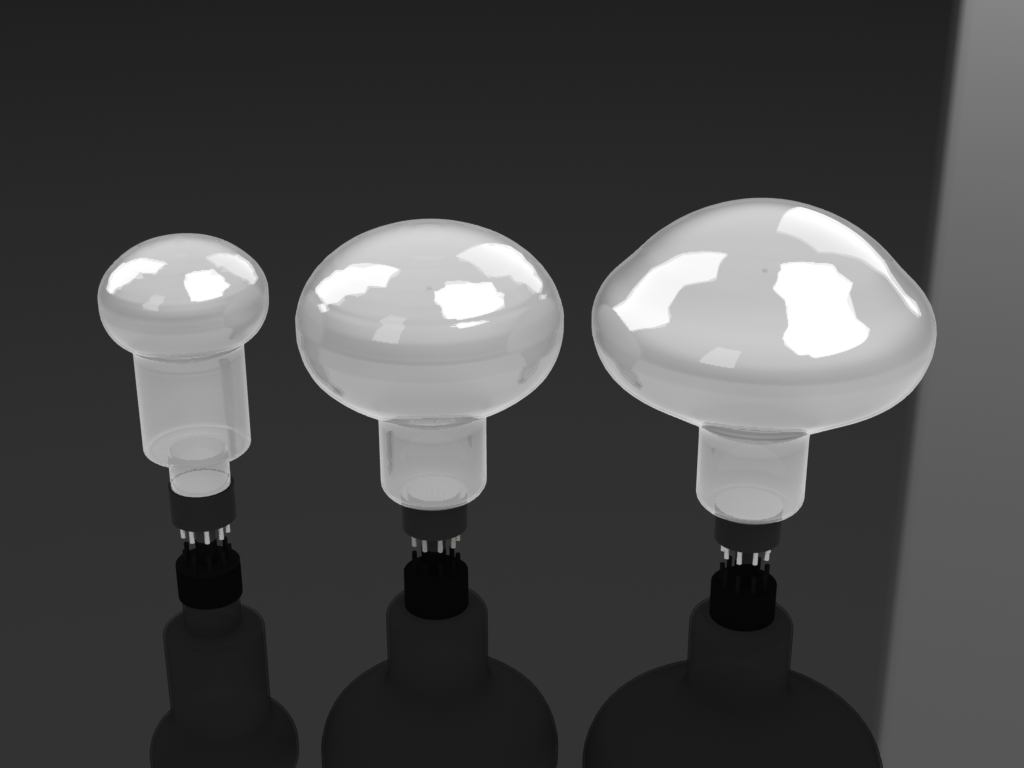 R6594   R5912      R7081
German Beischler
46
[Speaker Notes: SW contains CAD software for design
pressure resistance: 9.8bar needed -> 2.2bar margin, LBNE: ~8.8bar needed, design PMTs to withstand 11bar -> 2.2bar margin
meshing: acc. to our solidworks expert 3mm is sufficient
computer: important: too slow -> simulations unstable, varying results for same encapsulation
Mainboard: Asus P8H61-M LE]
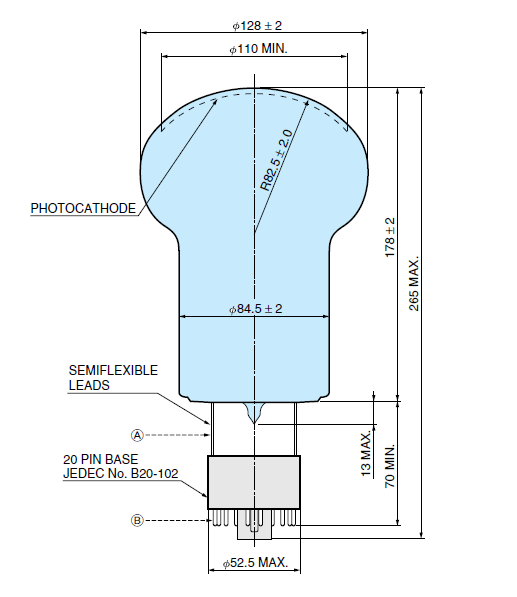 Pressure withstanding PMT encapsulations for LENA: Pressure simulations
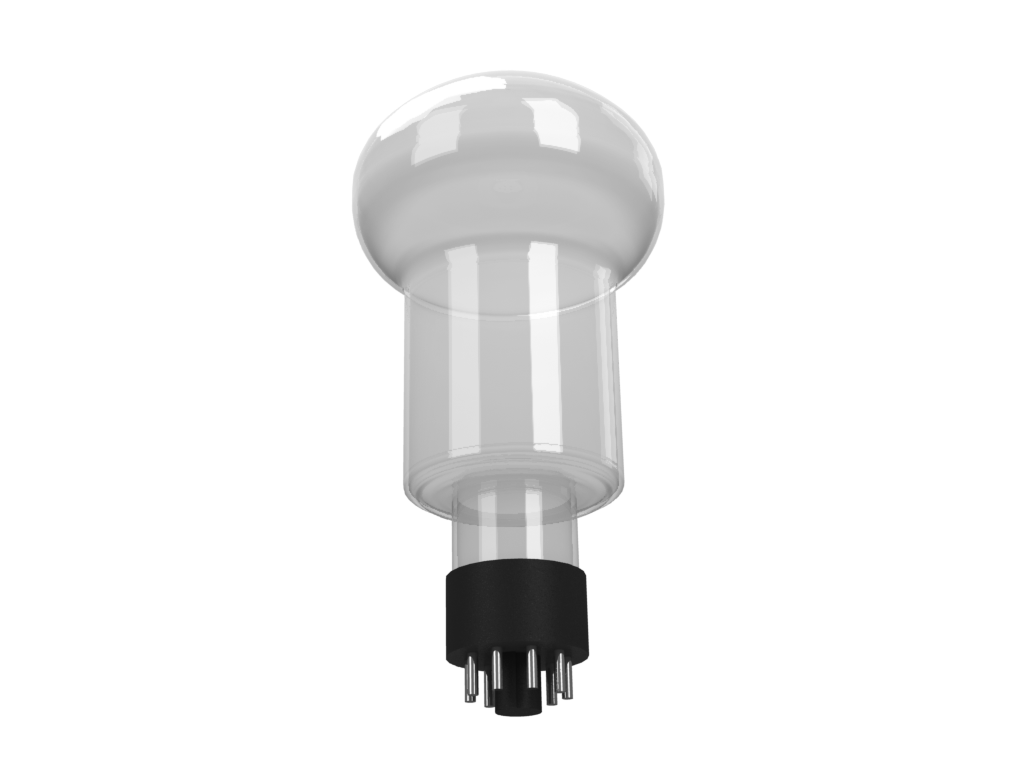 Procedure:
Import PMT contour from engineering drawing in datasheet 
Rotate to obtain model of PMT
Construct encapsulation based on PMT dimensions and experience from design of the Borexino + Double Chooz encapsulation
Simulate encapsulation with 12bar pressure applied 
Apply forces → meshing → simulate to determine factor of safety
Vary thicknesses of acrylic glass + stainless steel to find minimum values
Compare results for different designs regarding weight (U, Th, K impurities in materials), surface (adsorbed Rn) and construction costs
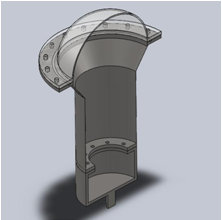 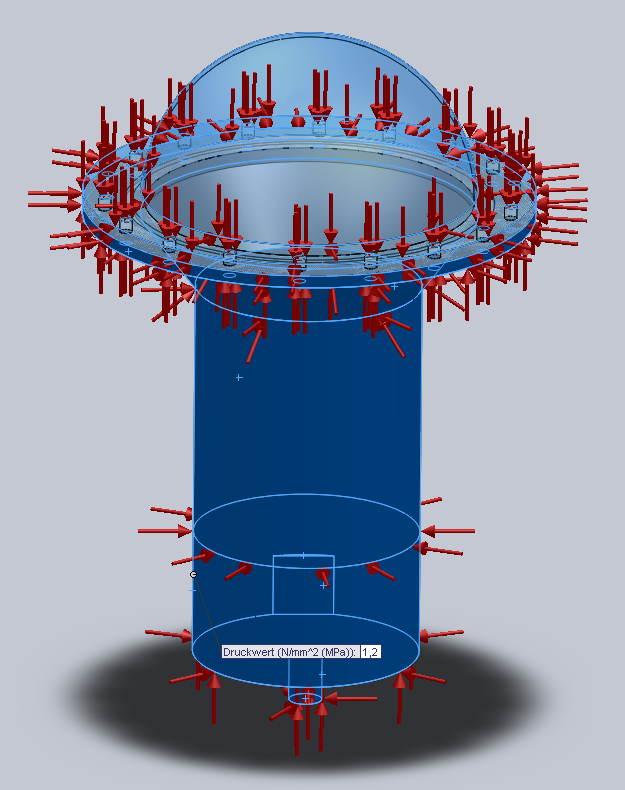 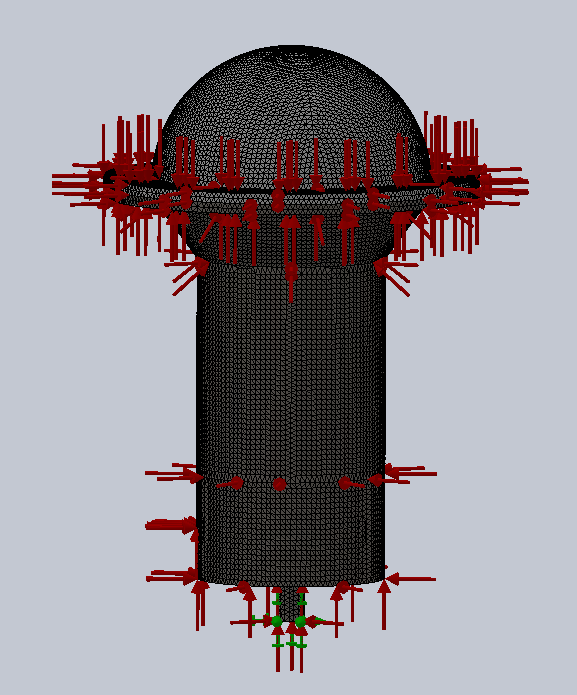 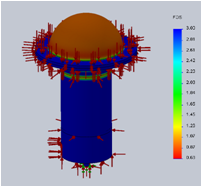 47
German Beischler
[Speaker Notes: so far if engineering drawing + dimensions were contradictory width was kept length was adjusted in straight part -> not correct, will switch to „first stretch drawing dimensions accordingly, then read in“
Borexino +DC experience: taking into account construction procedure, sealing, attachment to tank, low radioactivity materials, material compatibility, (PMT properties,)… both encapsulations were not pressure withstanding, though
construction: draw, determine materials, assemble parts
simulation: static study, apply 12 bar pressure on all exterior surfaces, meshing, determine factor of safety
FoS: bearable pressure / applied pressure]
Pressure withstanding PMT encapsulations for LENAPressure  simulation results: Hamamatsu R7081 (10“)
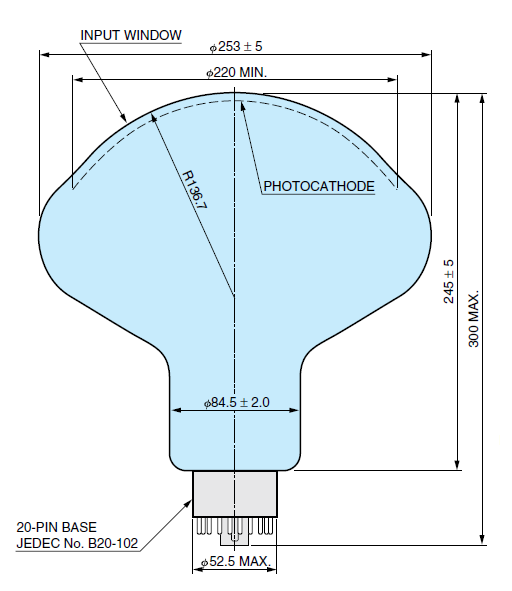 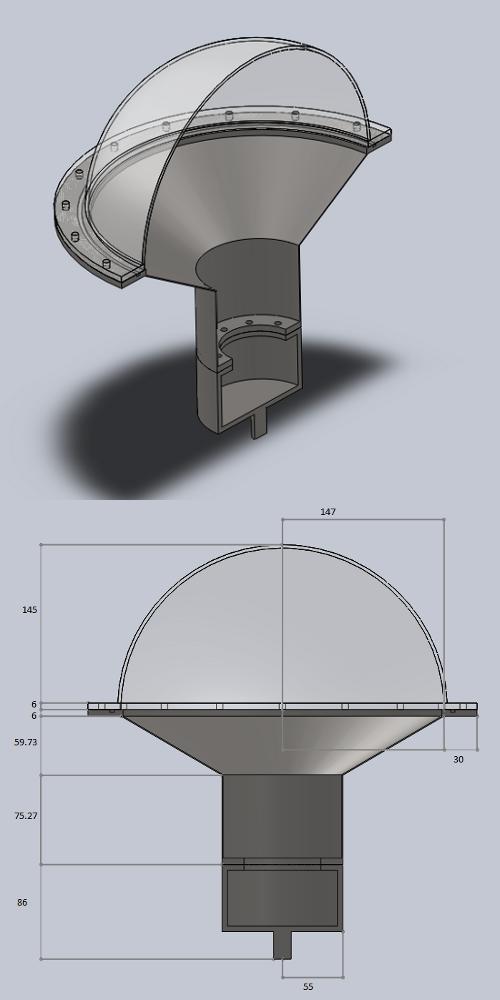 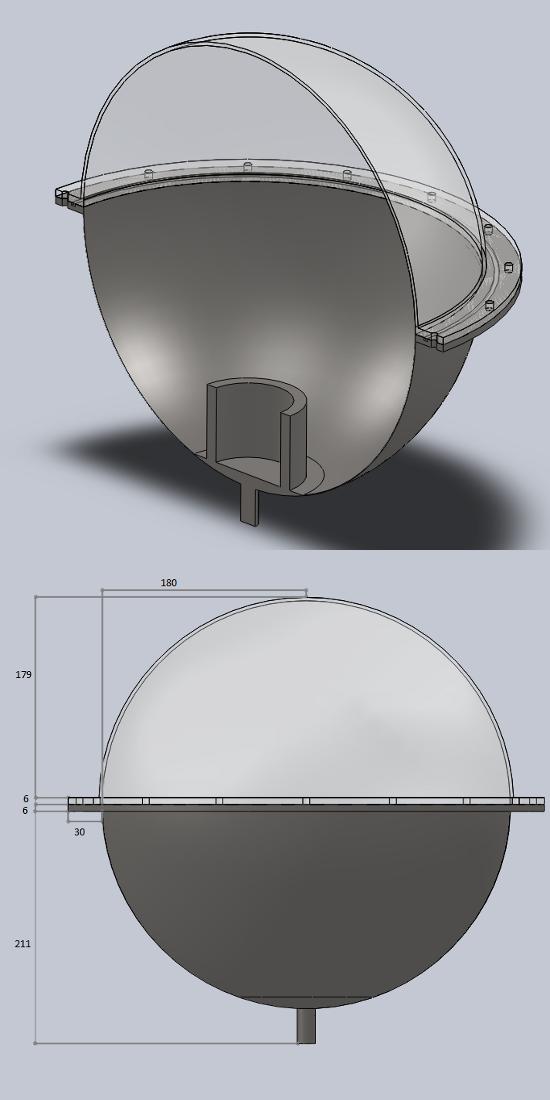 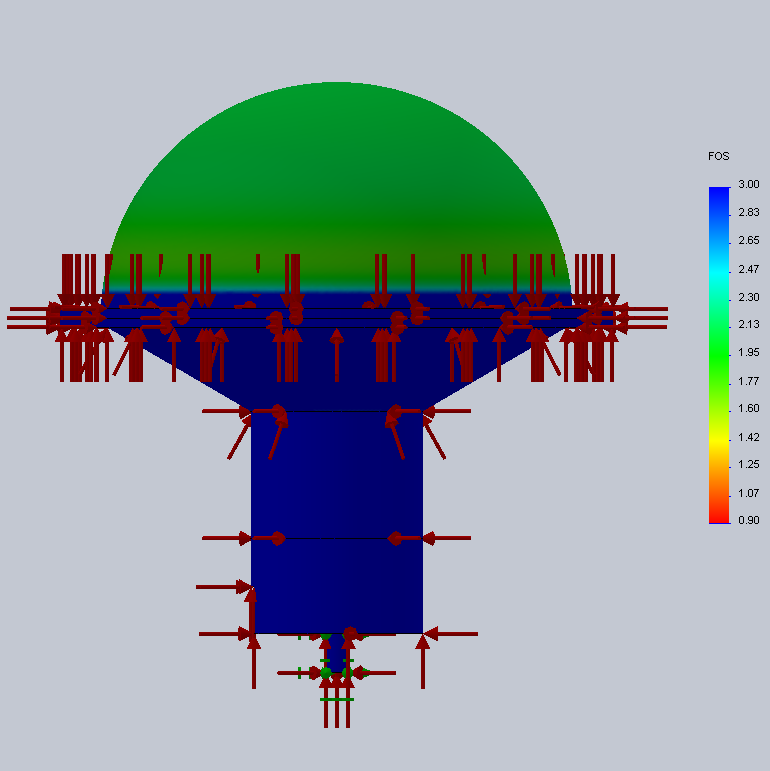 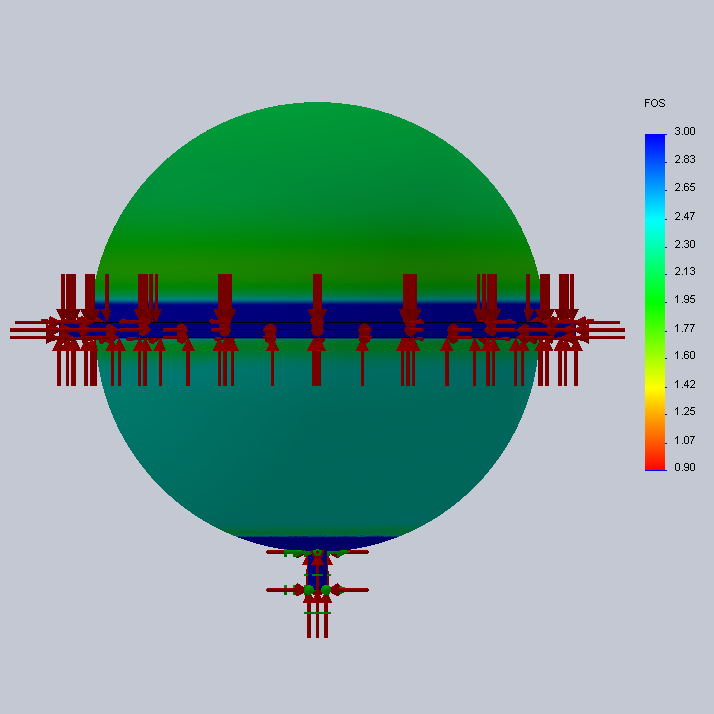 Conical encapsulation: 
Steel: 	2mm thickness,	 4.38kg
Acrylic glass: 	4mm thickness,	 0.86kg
Total surface:	0.69m²
Spherical encapsulation: 
Steel: 	0.5mm thickness,	 4.08kg
Acrylic glass: 	5mm thickness,  	 1.48kg
Total surface: 	1.01m²
48
[Speaker Notes: thickness quite hogh for conical steel due to kink]
Pressure withstanding PMT encapsulations for LENAPressure  simulation results: Hamamatsu R5912 (8“)
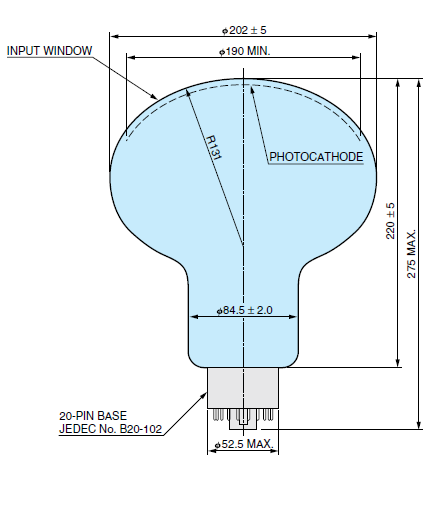 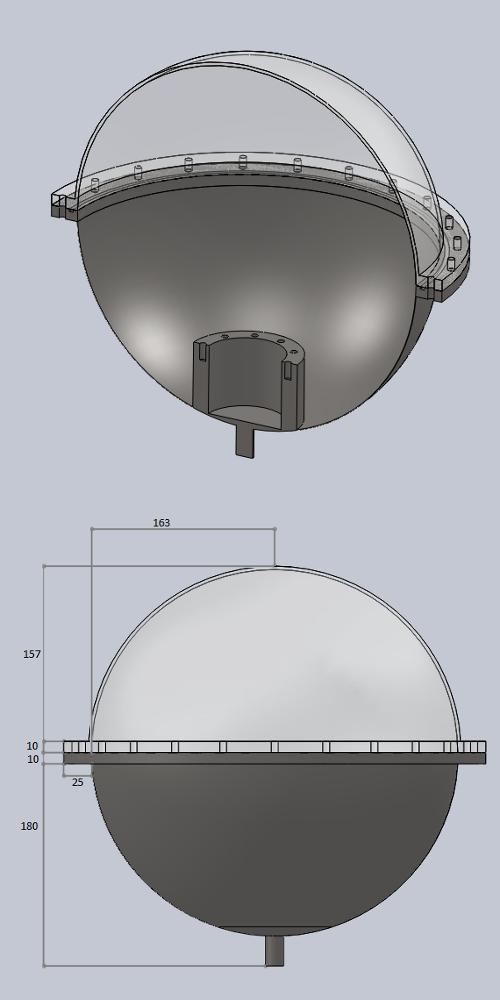 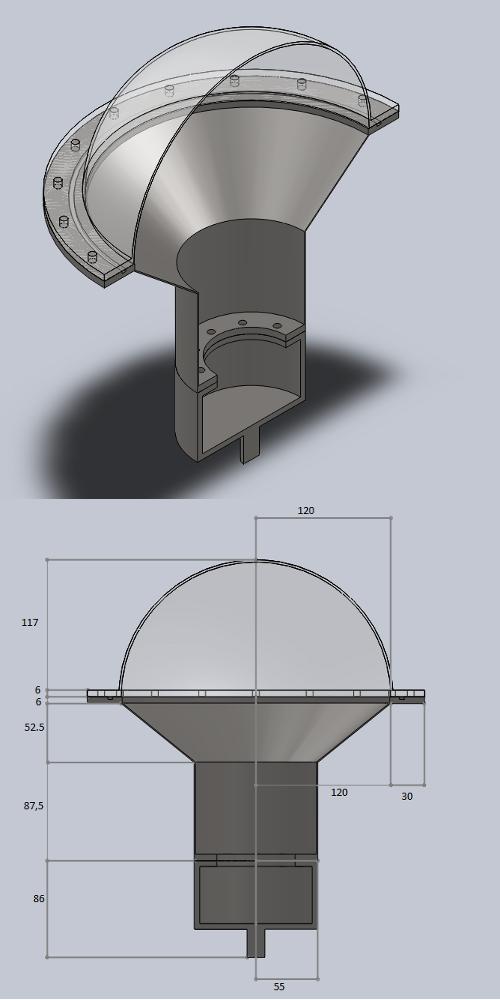 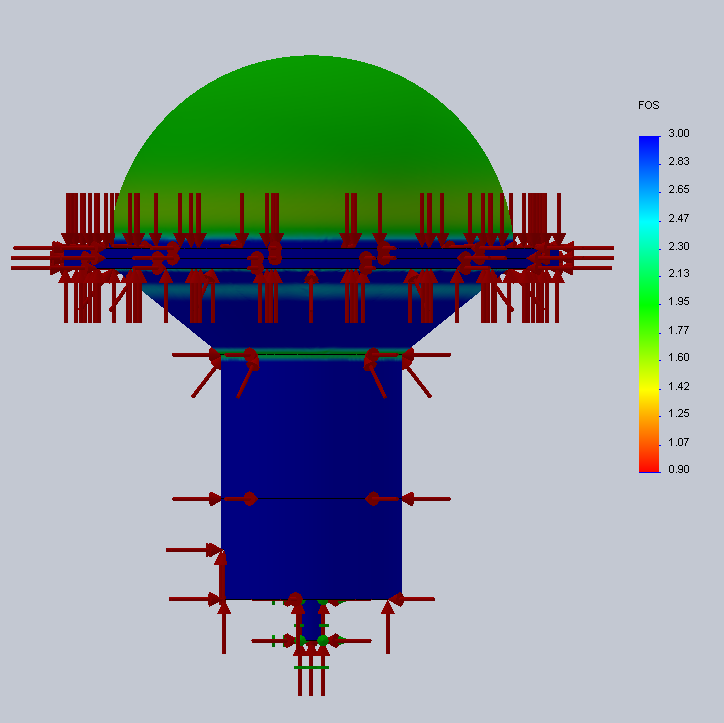 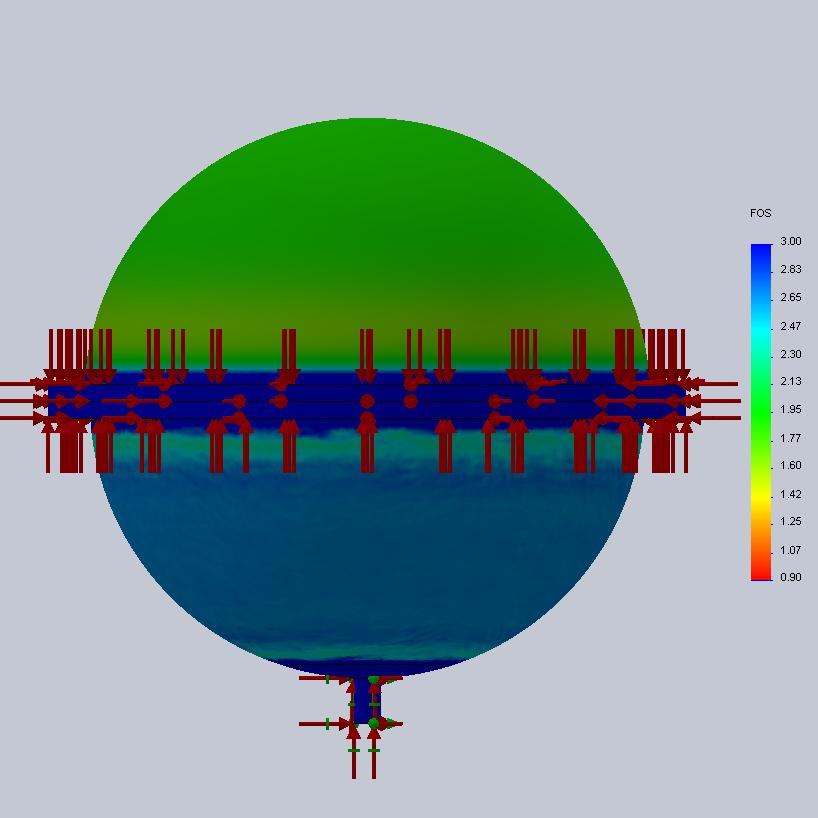 Conical encapsulation: 
Steel: 	1mm thickness,	 3.24kg
Acrylic glass: 	3mm thickness,	 0.50kg
Total surface:	0.53m²
Spherical encapsulation: 
Steel: 	0.5mm thickness,	 4.66kg
Acrylic glass: 	4mm thickness,  	 1.10kg
Total surface: 	0.83m²
49
Pressure withstanding PMT encapsulations for LENAPressure  simulation results: Hamamatsu R6594 (5“)
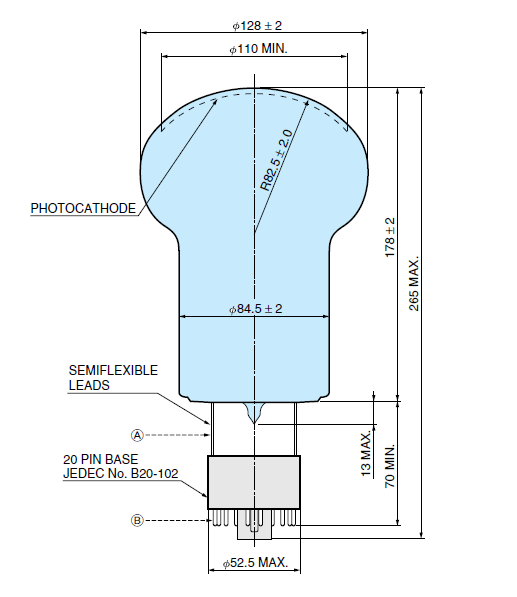 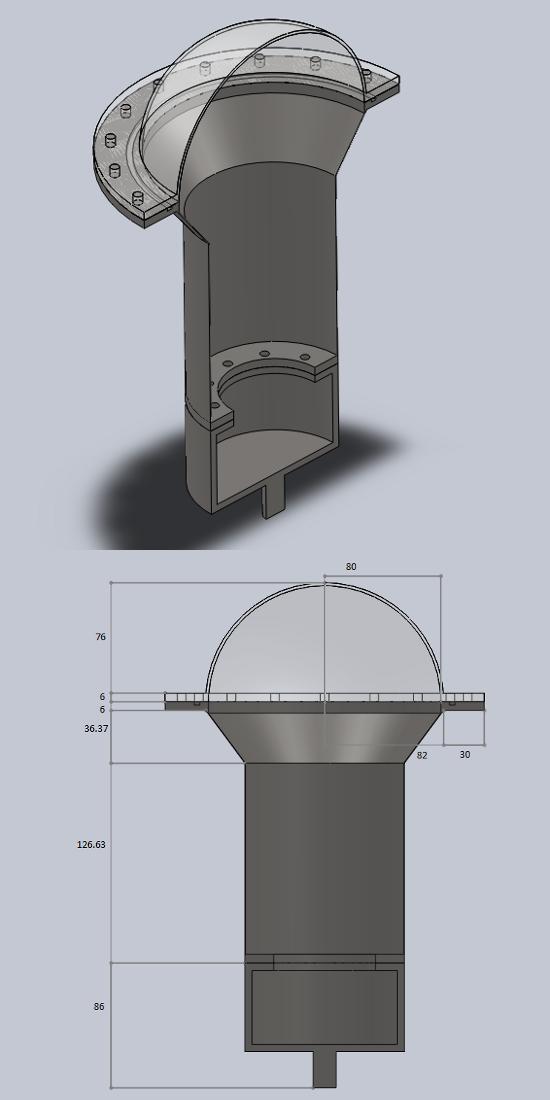 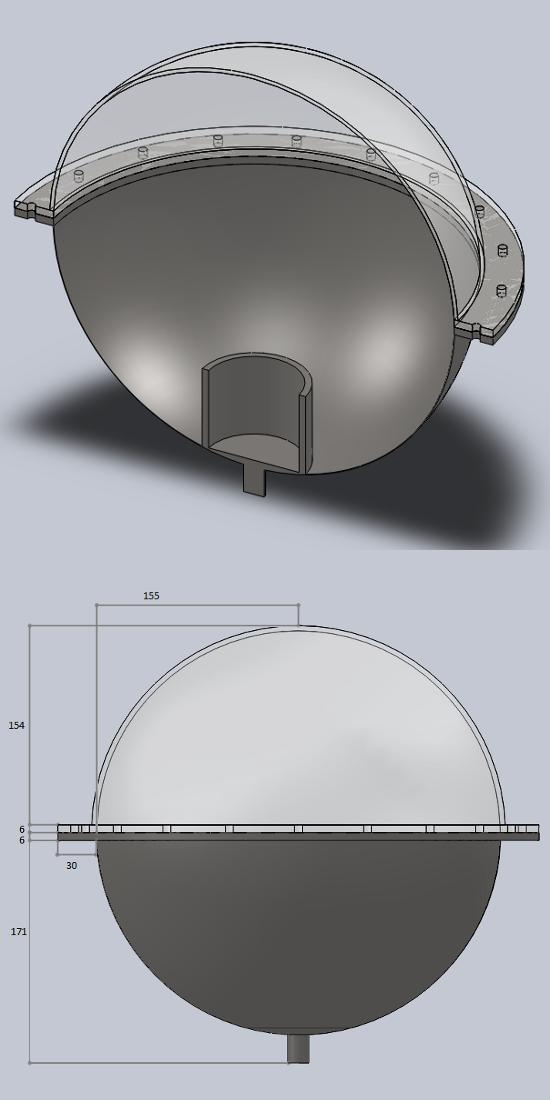 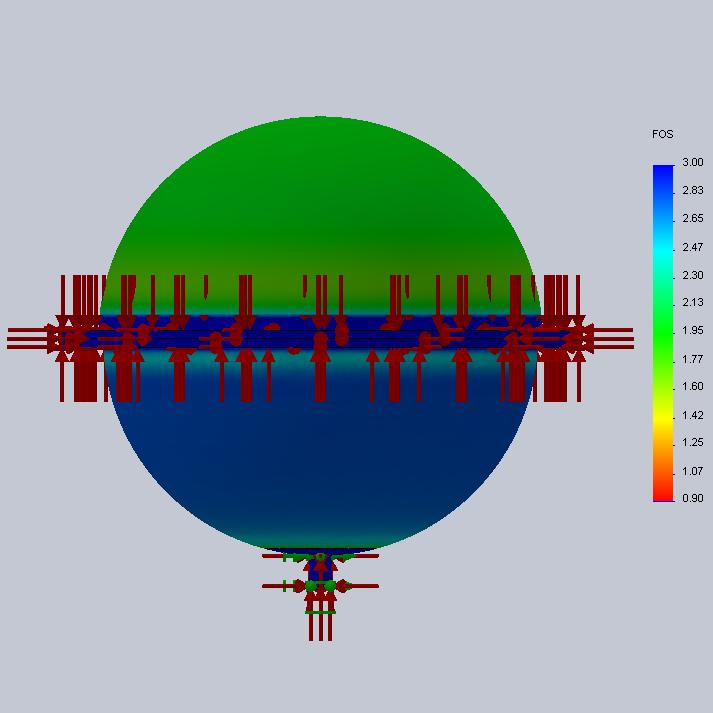 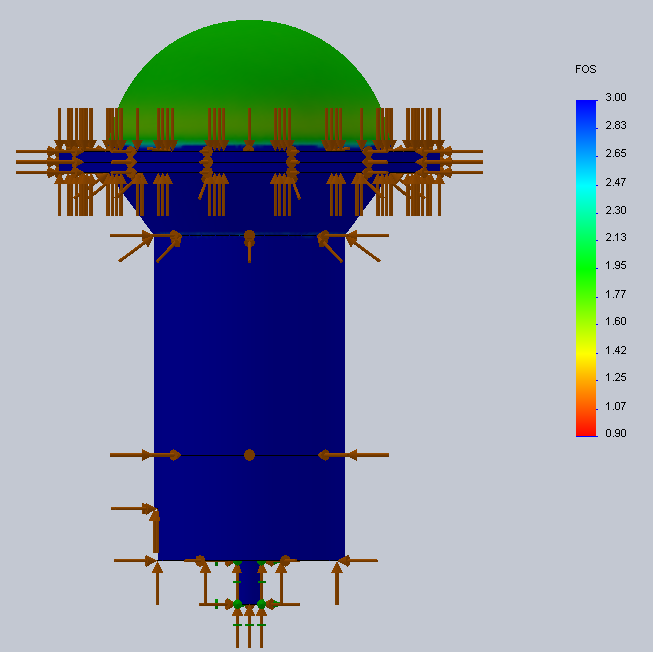 TOO big for optical coverage of 30%
Conical encapsulation: 
Steel: 	1mm thickness,	 2.77kg
Acrylic glass: 	2mm thickness,	 0.22kg
Total surface:	0.37m²
Spherical encapsulation: 
Steel: 	0.5mm thickness,	 2.75kg
Acrylic glass: 	4mm thickness,  	 0.94kg
Total surface: 	0.78m²
50
Pressure withstanding PMT encapsulations for LENAPressure  simulation results: Hamamatsu R6594 (5“)
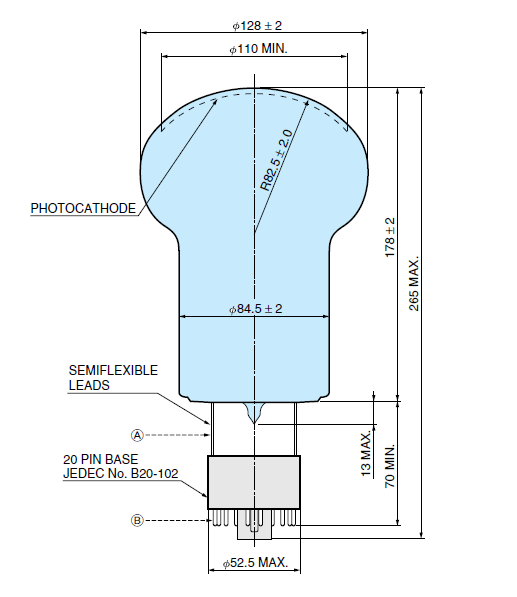 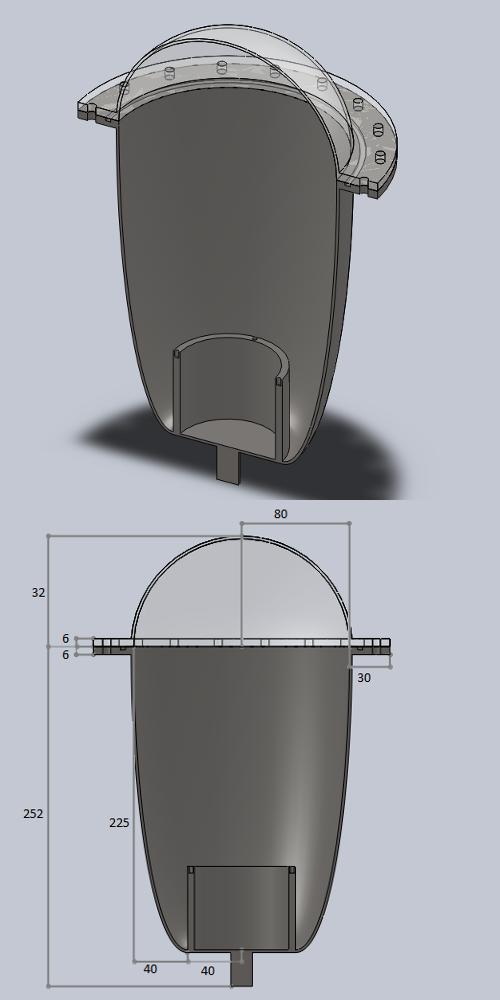 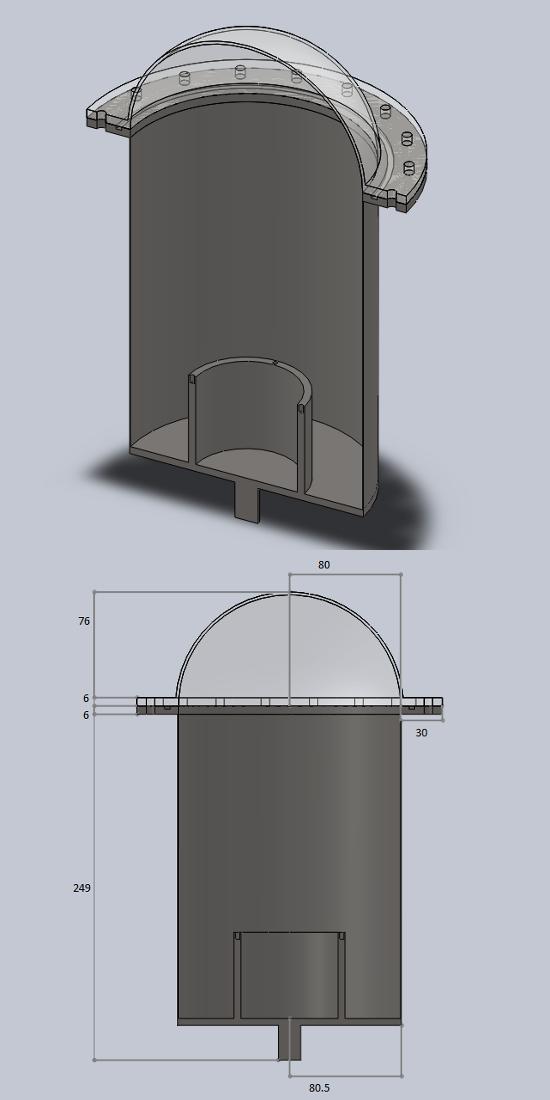 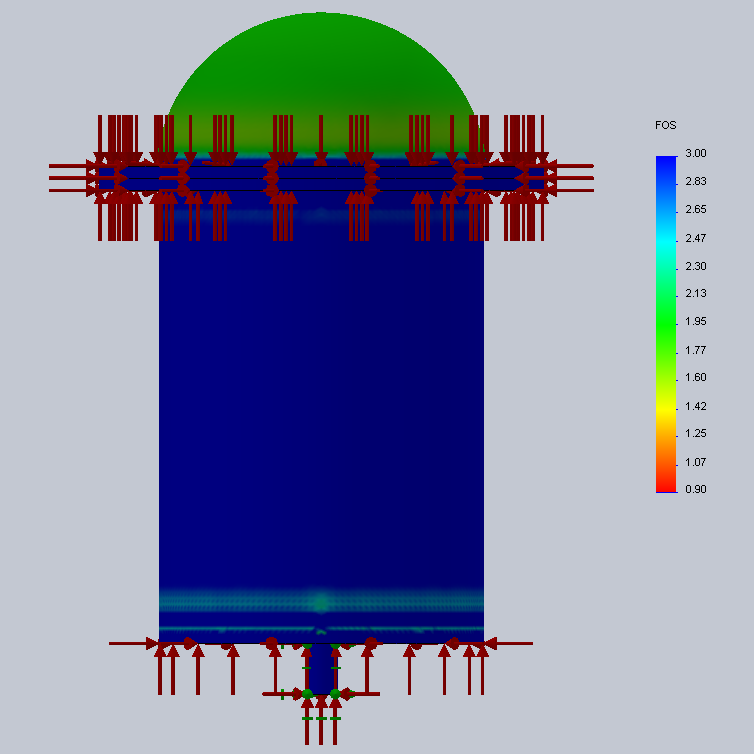 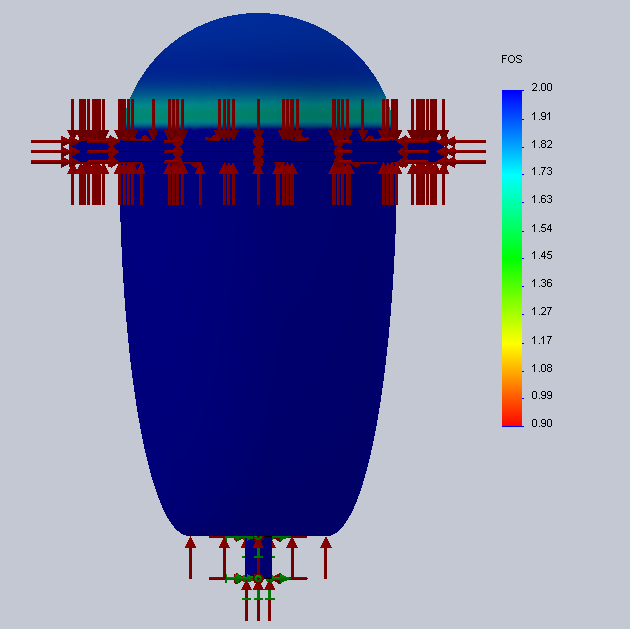 Elliptical encapsulation: 
Steel: 	2mm thickness,	 3.06kg
Acrylic glass: 	2mm thickness,	 0.22kg
Total surface:	0.41m²
Cylindrical encapsulation: 
Steel: 	0.5mm thickness,	 2.61kg
Acrylic glass: 	2mm thickness,  	 0.22kg
Total surface: 	0.46m²
51
Pressure withstanding PMT encapsulations for LENANext steps:
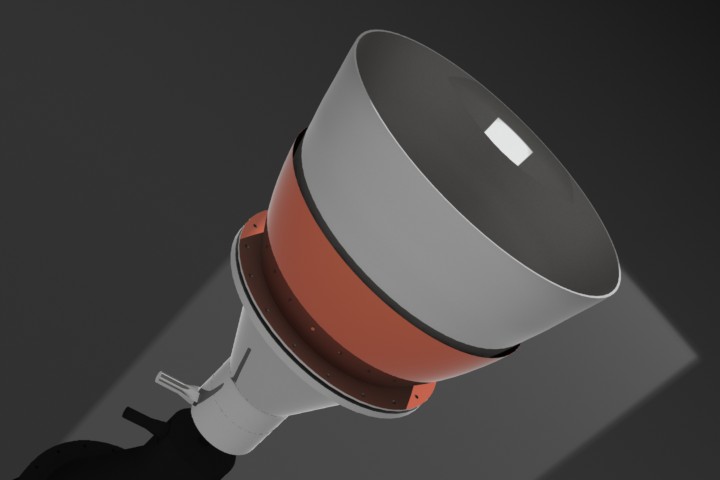 Further crosschecks
More exact simulations: reduce node distance (locally or globally), use adaptive methods
Complete design (fixture for PMT inside encapsulation, filling valve) + create complete optical module: incorporate Mu-metal, Winston Cones, connections to other PMTs + wall
Optimize encapsulations for least weight  + least production costs
Create + simulate designs for further PMTs (R6091, 9822, R11780, D784)
Distortion analysis
Aging simulation

Build prototype for PMT of choice
Test in pressure tank
Adapt design to meet requirements
Influence of PMT implosion on adjacent encapsulations
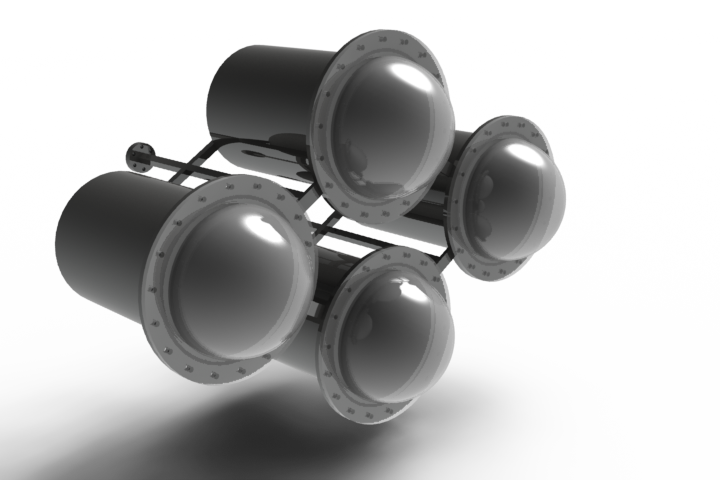 Design + simulations
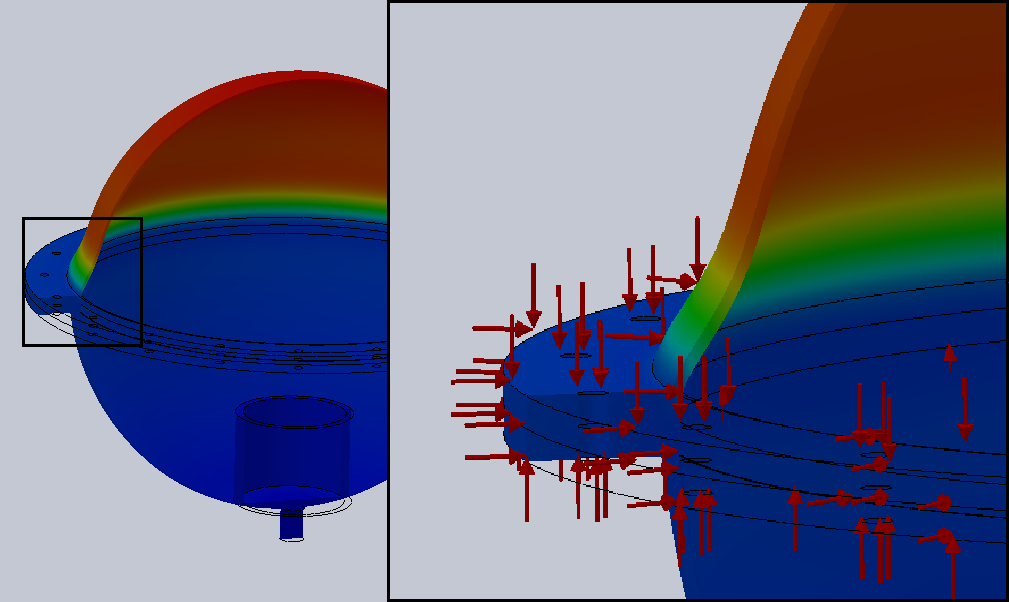 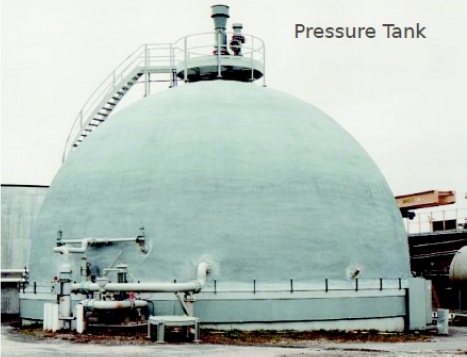 Build + test Prototypes
52
[Speaker Notes: conical encaps.:
up to now surface minimized ideal length of conical part:
Rn probably not as critical as U, Th + K -> switch to weight minimization
first result: make conical section as long as possible: more stable -> thinner wall tickness suffices -> despite higher surface less weight 
encapsulations might actually influence choice of PMT diameter: up to now (not optimized) least encapsulation mass / active area for highest PMT diameter]